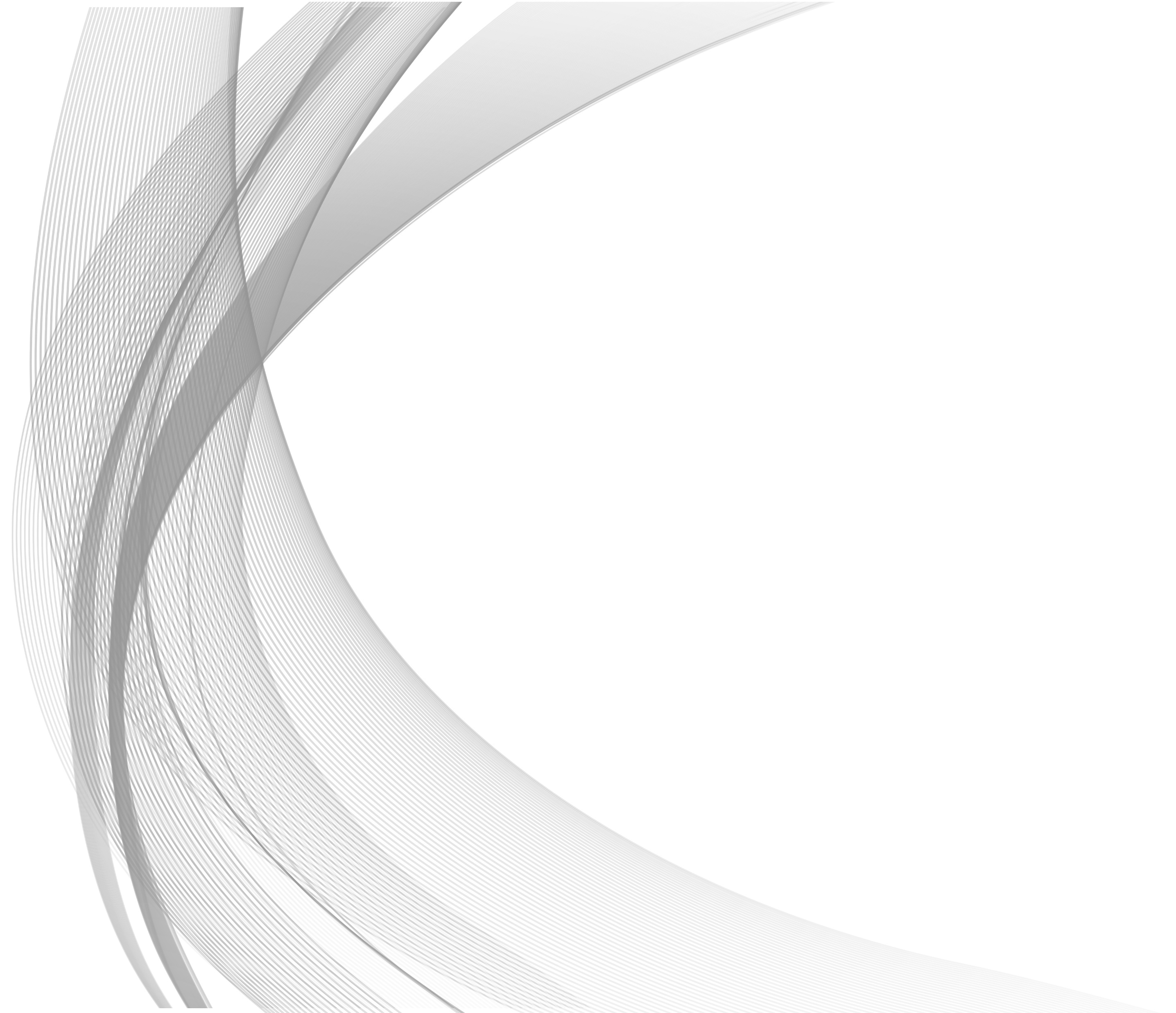 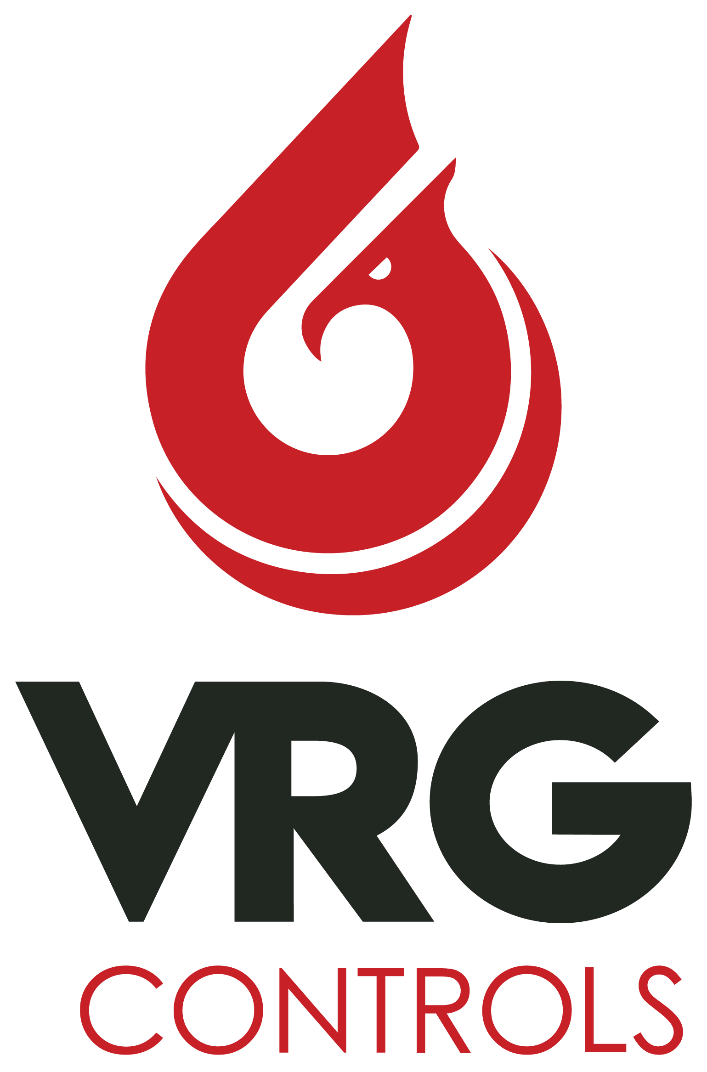 VRG Controls
Emissions Reduction
Solutions
05/24/22
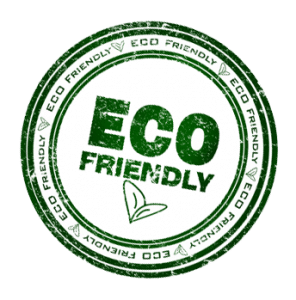 High Capacity Control Valves For Natural Gas Pipelines
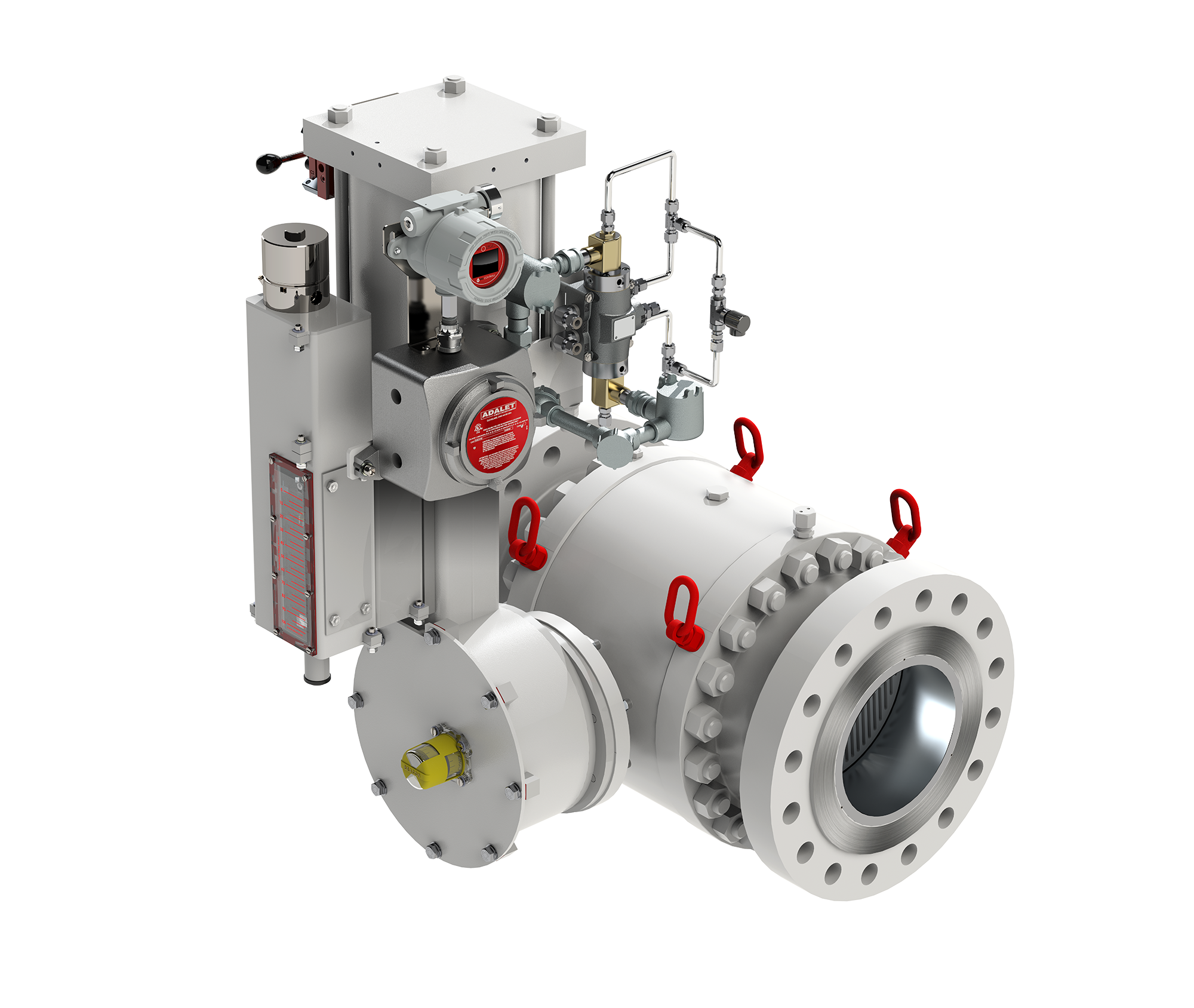 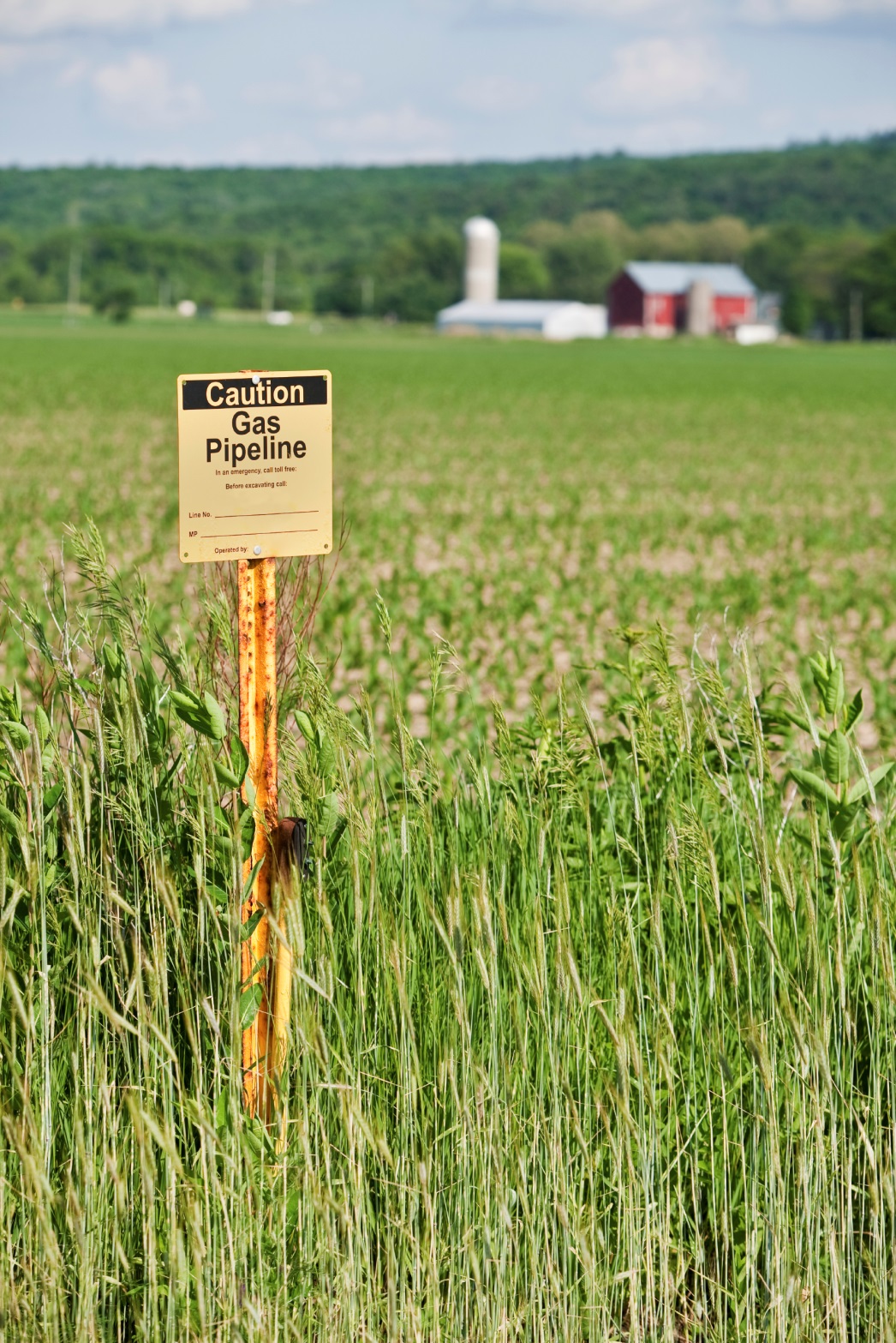 PRCV Pipeline Rotary Control Valve
Typ. Double Acting Configuration
VPC Series Valve Regulator Pilots
Pneumatic Pressure Control Instrumentation for Use with Natural Gas Control Valves
Can Replace Venting Pressure Controllers to Reduce Emissions
Can Replace Becker VRP Pilots for Improved Performance and Reliability
Major Technological Advancements as Compared to Our Competition
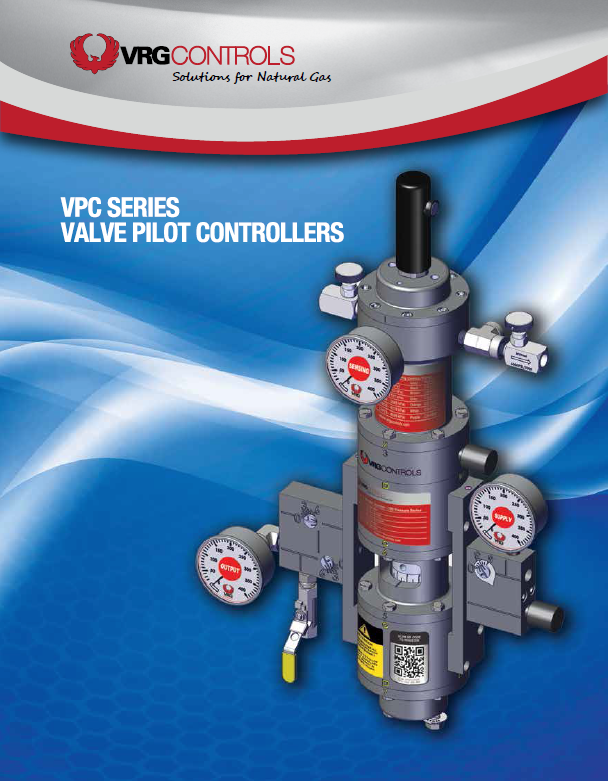 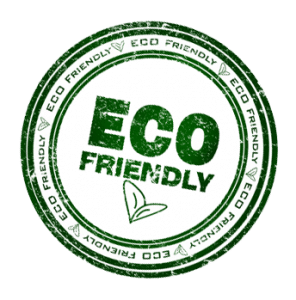 Next Generation of Valve Pilot Controllers
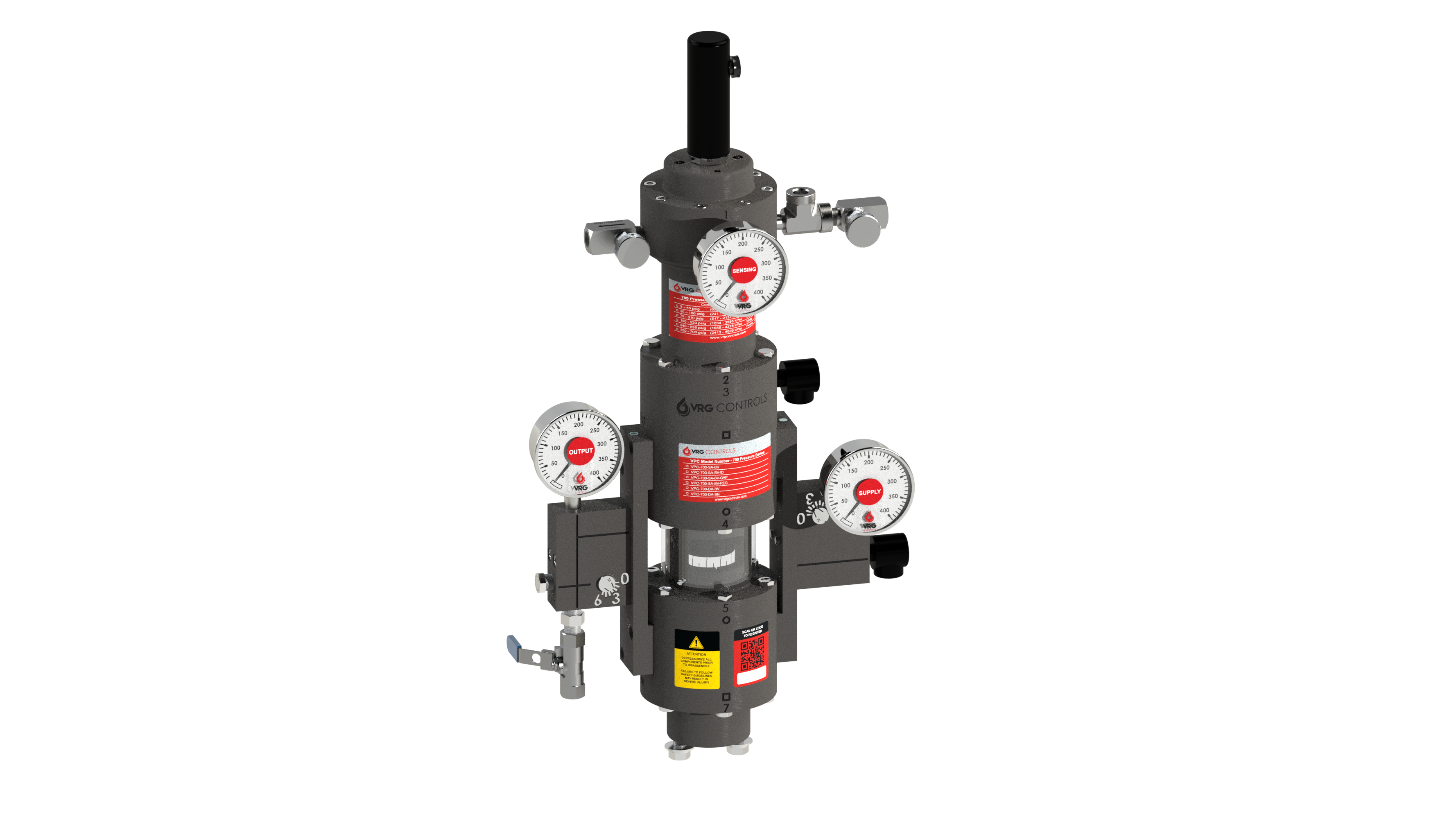 SIX (6) Common Control Springs Across All Models
High Strength Setpoint Screw Design Includes Protective Cover
Setpoints Available From 3.0 psig to 1500 psig
All STAINLESS STEEL Internal Components
Environmentally Friendly Design Can Exhibit ZERO Steady State Emissions
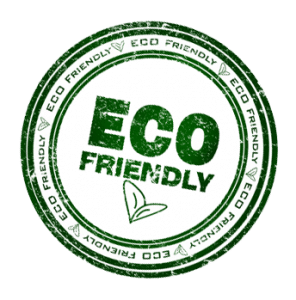 Bleed to Pressure System Features Eliminates all Atmospheric Emissions
Larger Diameter Diaphragms Provide Greater Sensitivity (20% Increase in Area vs. Competition)
Patented* Manifold Design Provides Modular Format and Improved Dynamic Performance
Compatible To Retrofit / Replace Existing Pneumatic Pressure Controllers
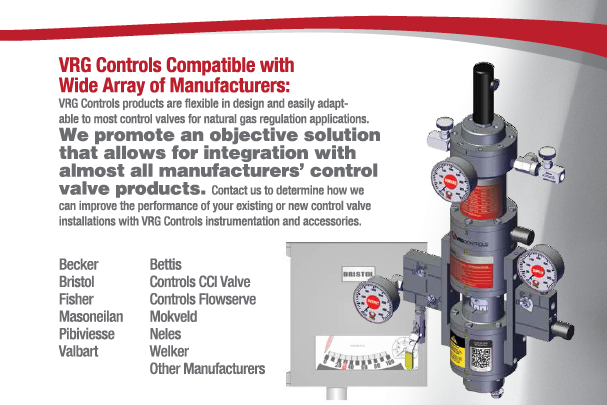 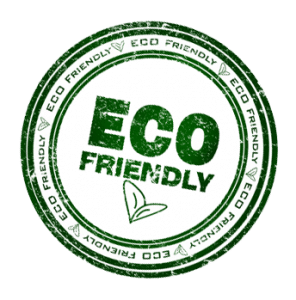 VPC’s Better Than EPA Emissions Performance Mandate
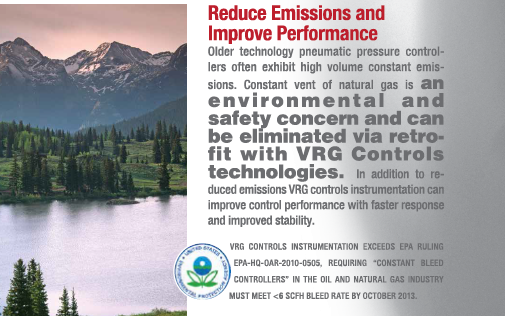 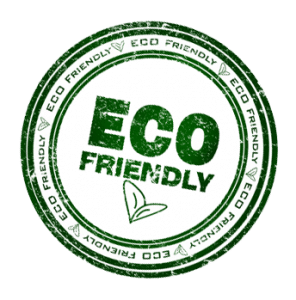 VPC Valve Pilot Controllers – 5 Plug & Play Configurations
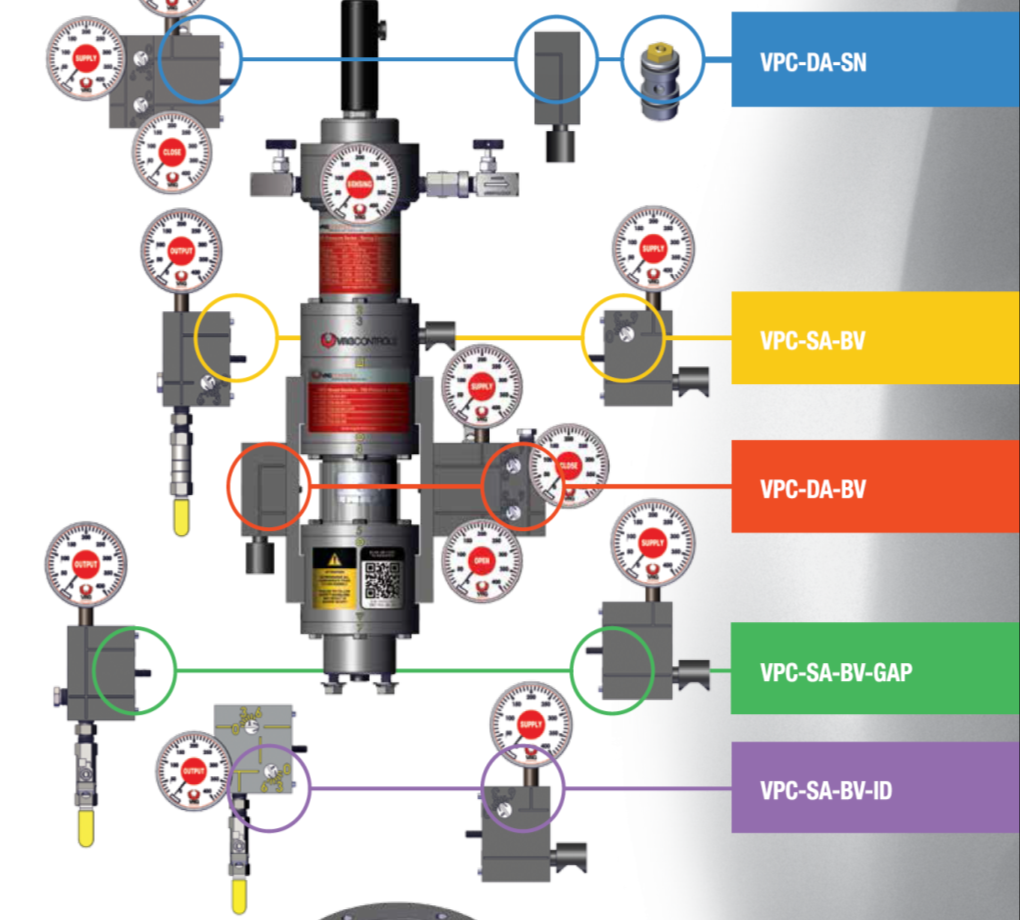 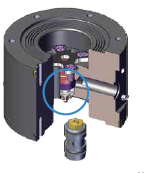 Logic XChange
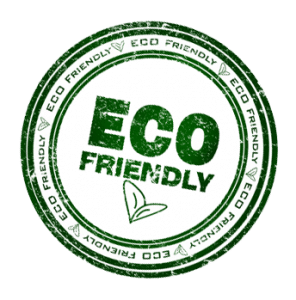 VPC Schematic #1 – VPC-DA-BV + NVD + ATM Ex – RHPA-DA
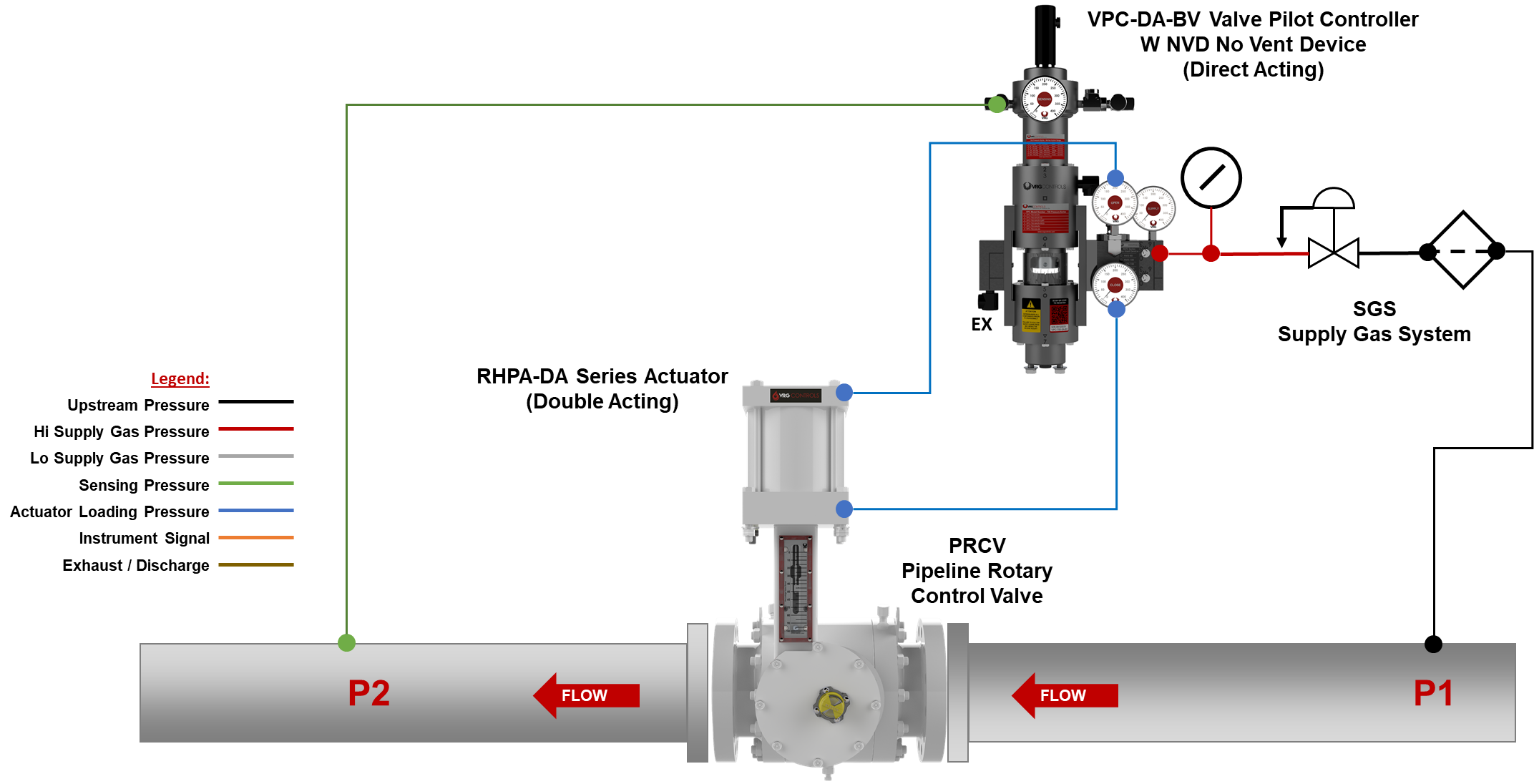 VPC Schematic #2 – VPC-DA-SN + NVD + Discharge Pressure + RHPA-DA
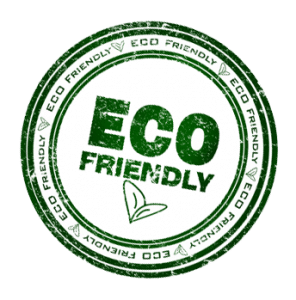 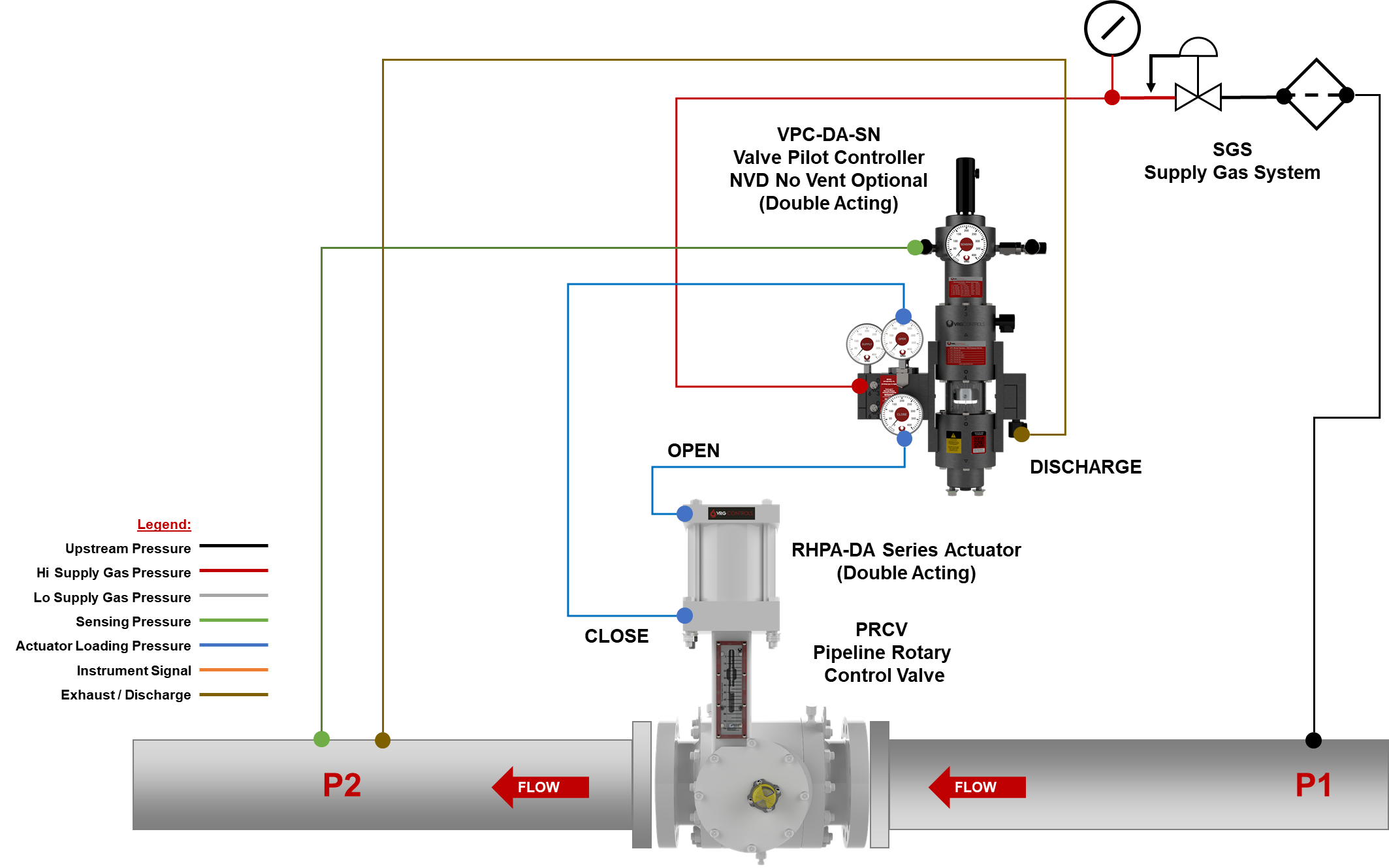 VPC Schematic #3 – VPC-SA-BV + ATM Ex + LD Actuator
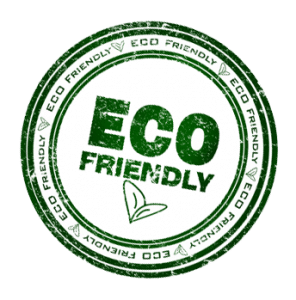 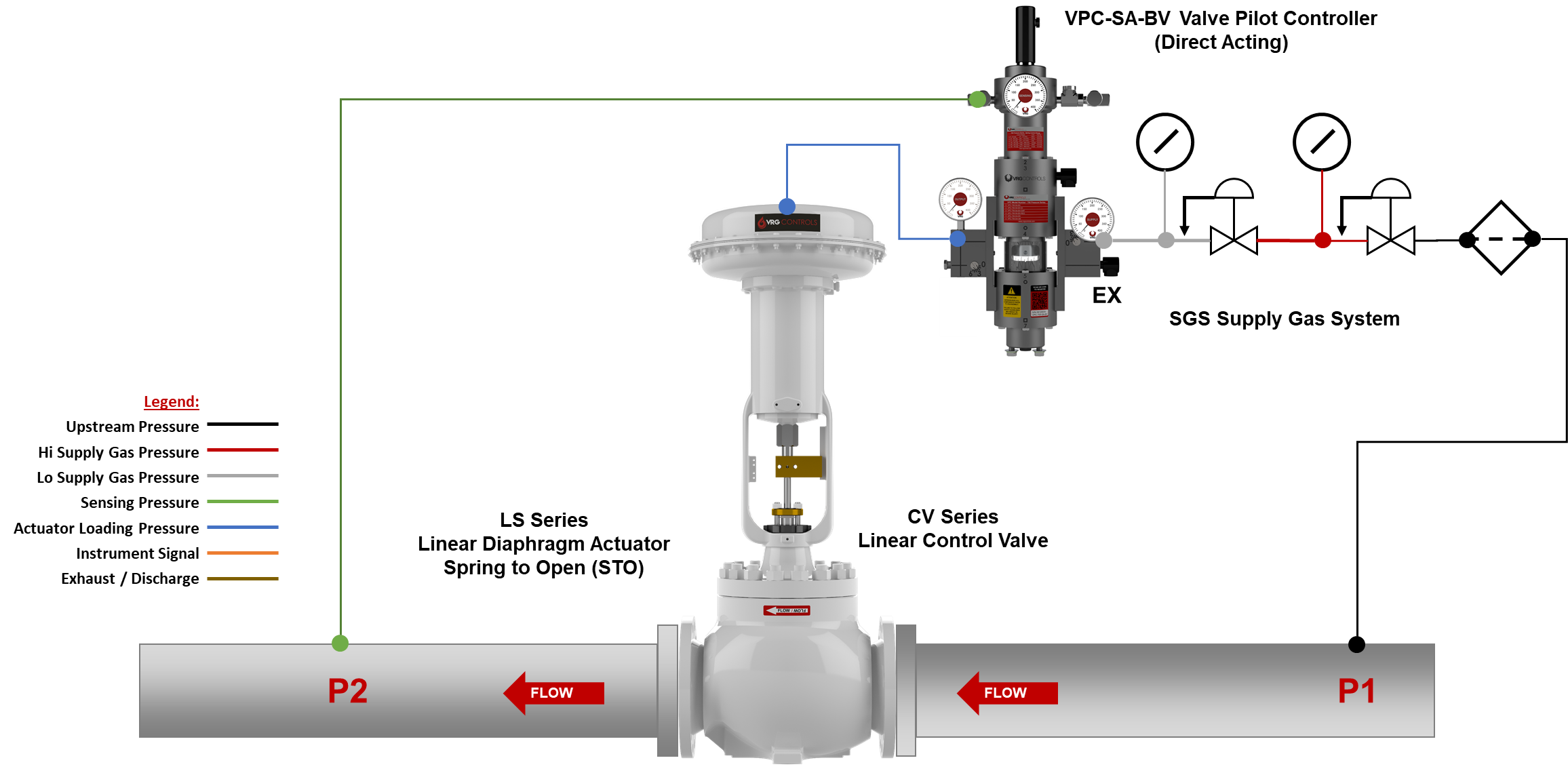 VPC Schematic #4 – VPC-SA-BV + ATM Ex + LD Actuator + Remote Set
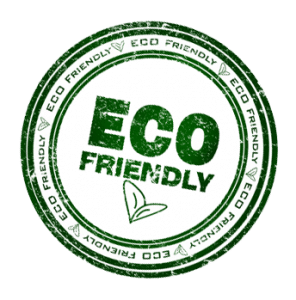 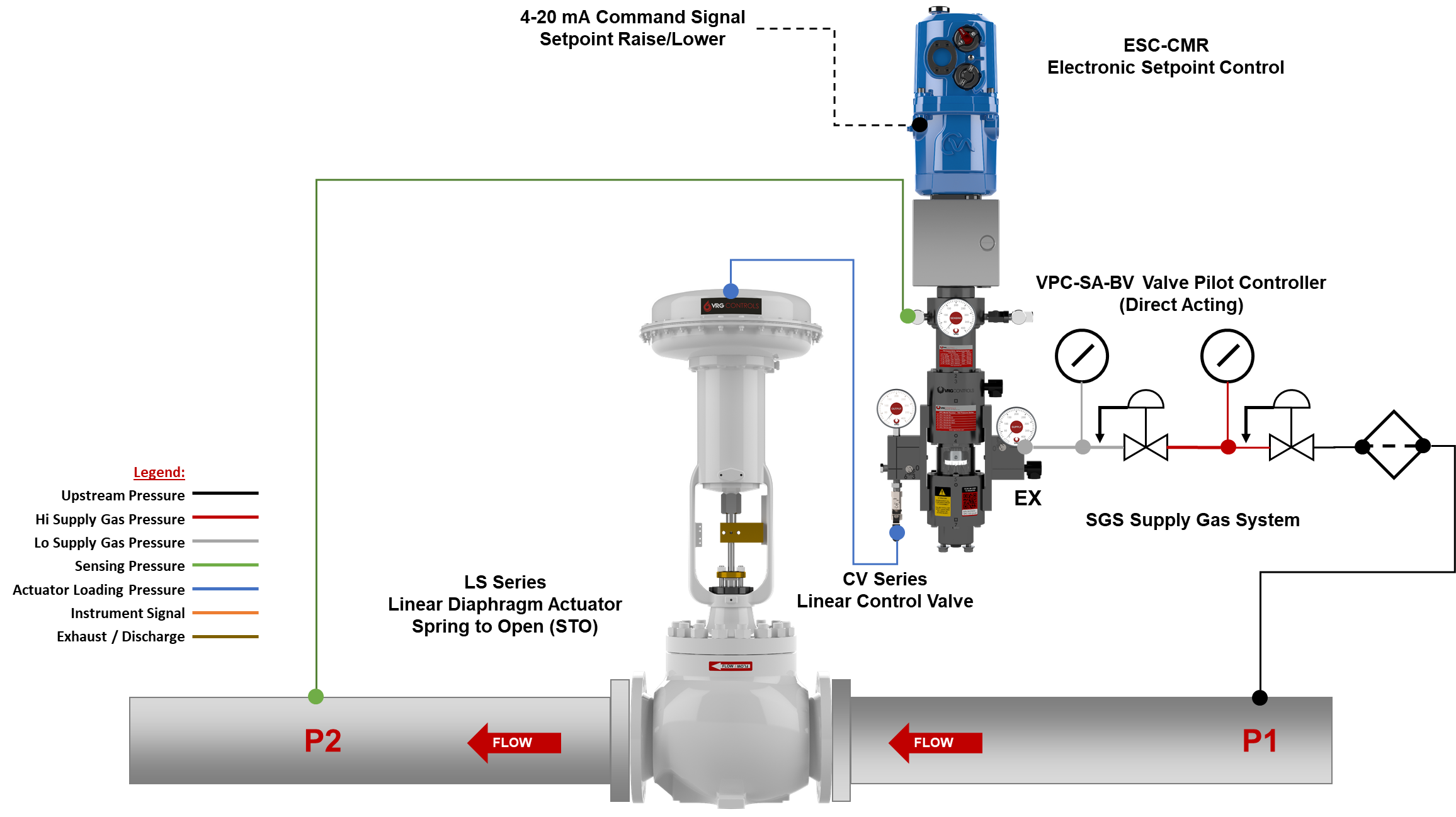 VPC Schematic #5 – VPC-SA-BV + ATM Ex – RHPA-SR
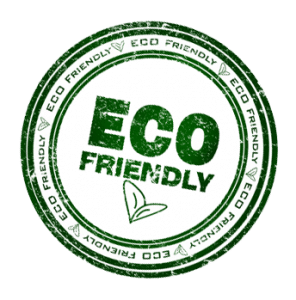 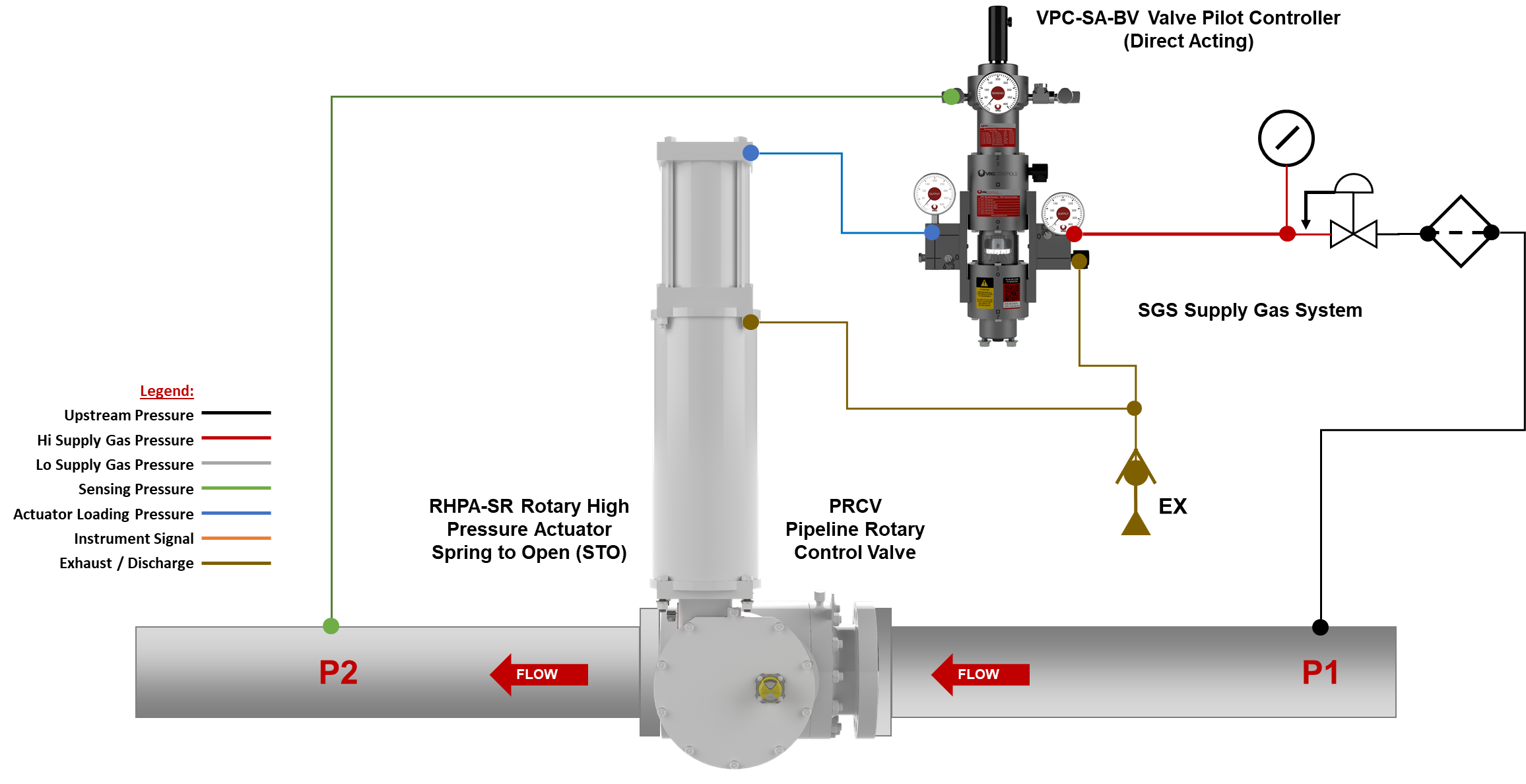 VPC Schematic #6 – VPC-SA-BV + ATM Ex – RHPA-SR
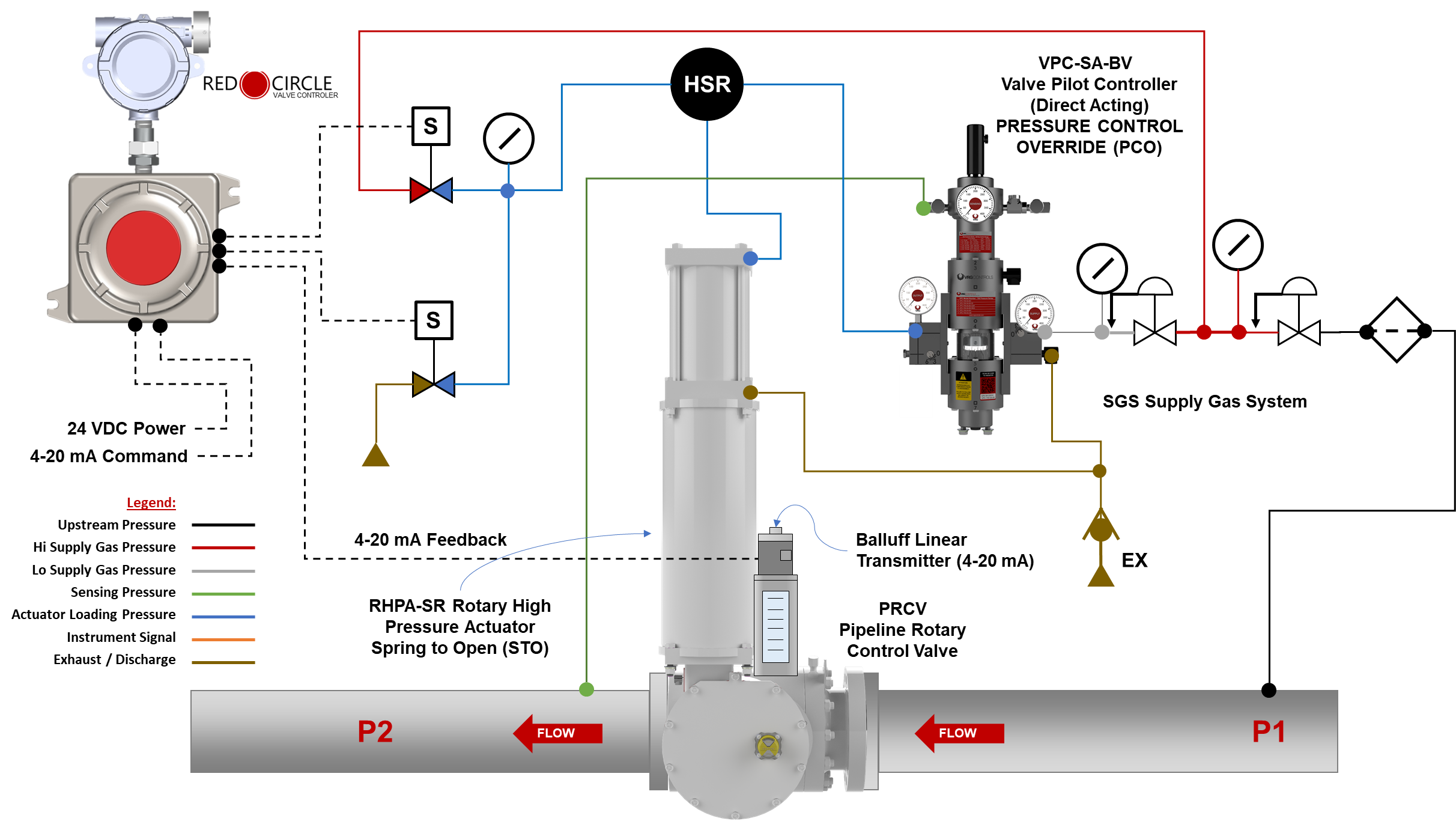 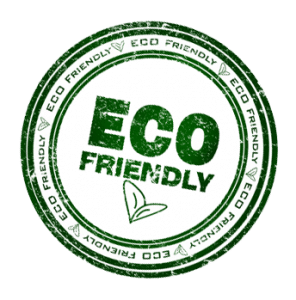 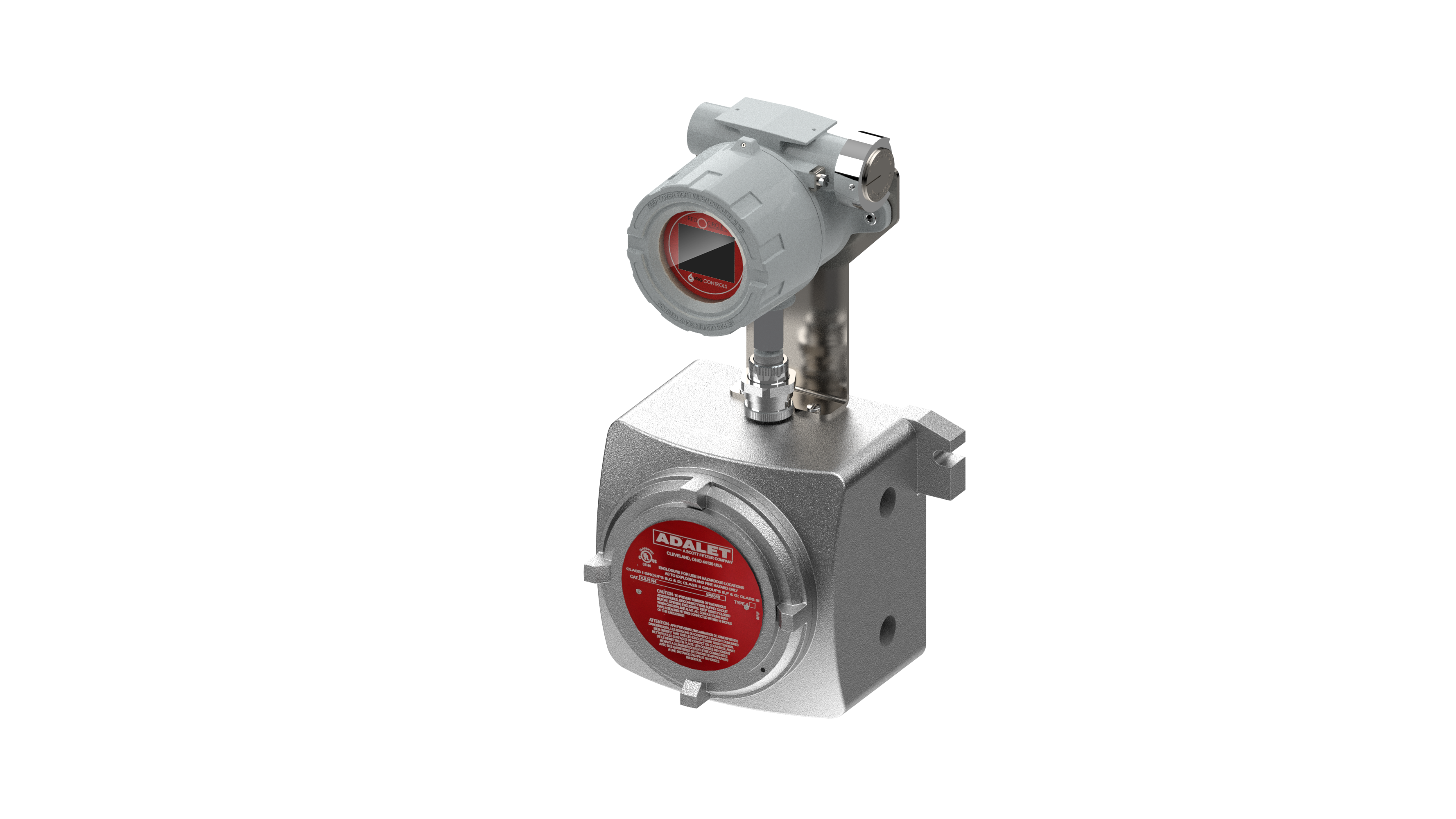 RCVC Red Circle Valve Controller
RED
CIRCLE
VALVE CONTROLER
Hi Resolution Color TFT Programmable Display with Intuitive and Easy Read Menu
Rotary Control Switch Provides Non-Invasive Menu Navigation and Setup
PLUG & PLAY REPLACEMENT FOR BECKER/GE DNGP POSITIONER
4-20 mA Analog Command Signal Input OR ±24 VDC Discrete Pulse Positioning
HART Protocol Communication Standard.  Wireless Bluetooth Capable for Easy Configuration and Evaluation.  Bluetooth May Be Disabled as Desired.
ZERO Steady State Emissions with Ability to Discharge to Pressure System for Complete Atmospheric Emissions.
Class 1, Div. 1 Ex Proof Terminal Strip Housing Provides Generous Room for Easy Wire Termination
RCVC Electrical Ports and Mounting Brackets Provide Flexible Configuration.  100% Compatible with Existing Becker/GE DNGP & EFP Enclosures for Easy Retrofit
RCVC May be Installed Directly on Control Valve or Remotely in Control Cabinet or RTU Building
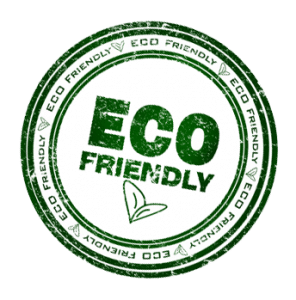 RCVC Red Circle Valve Controller – Typical RHPA-DA Schematic
RED
CIRCLE
VALVE CONTROLER
Line Pressure
RHPA-DA
Rotary High Pressure Actuator
RED CIRCLE
VALVE CONTROLLER
Class 1, Div 1
Supply Regulator
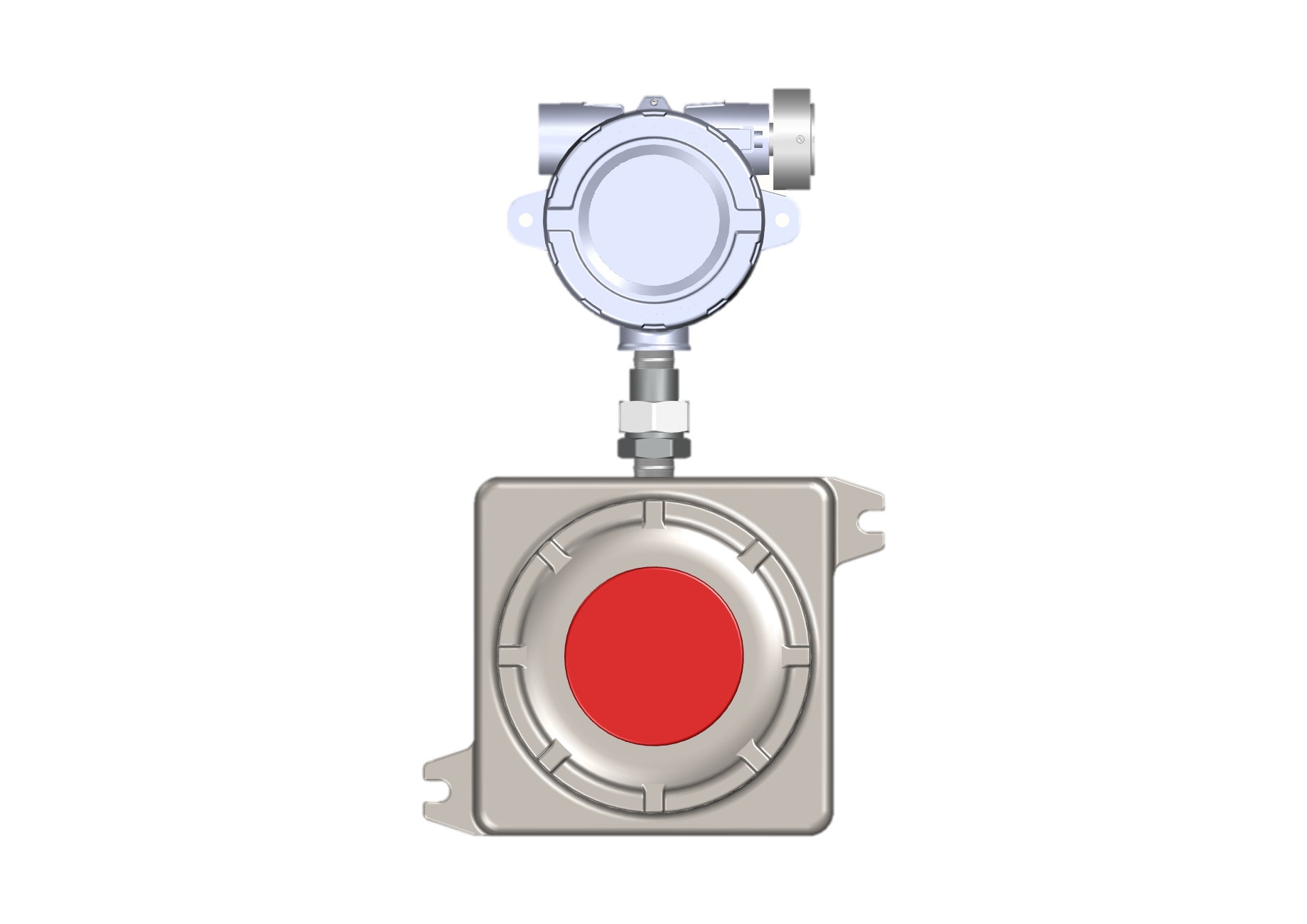 OPEN
Signal
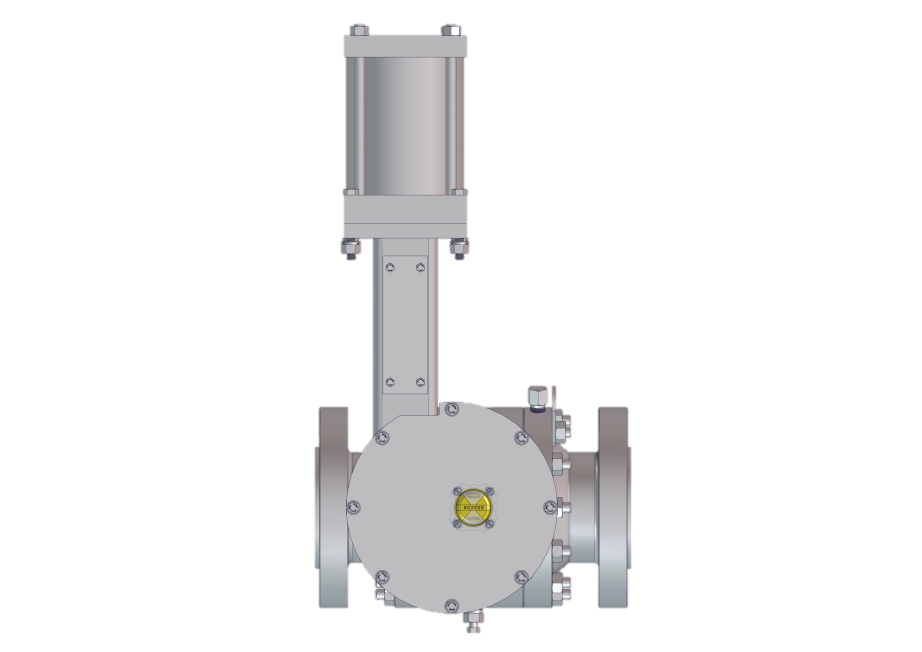 Adjust Orifices
(Optional)
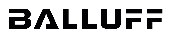 Micropulse Linear Position Sensor
EX
CLOSE
Signal
4-20 mA Command Signal
24 VDC Power
4-20 mA Feedback Signal
HART Handheld Communicator
PRCV Pipeline Rotary Control Valve
Interchangeable Linear Power Modules Crank Arm Actuators - AG
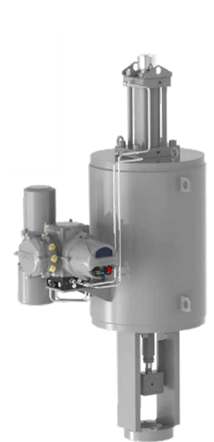 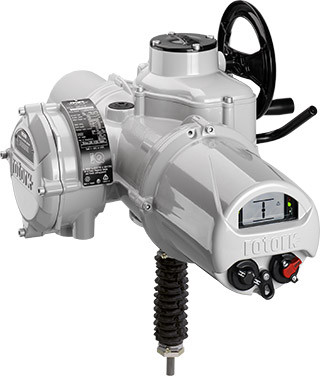 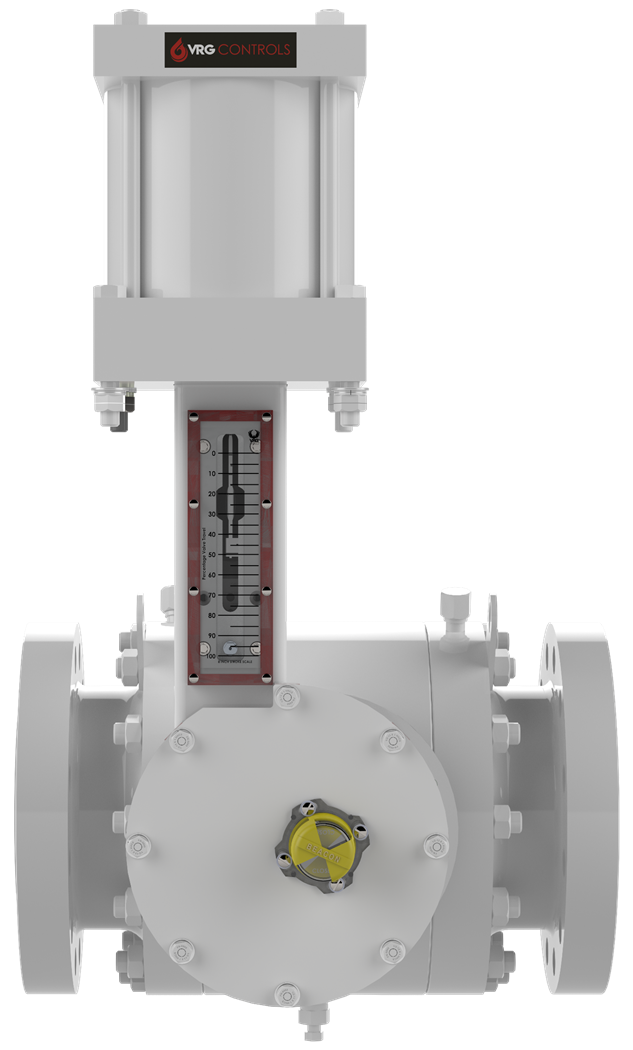 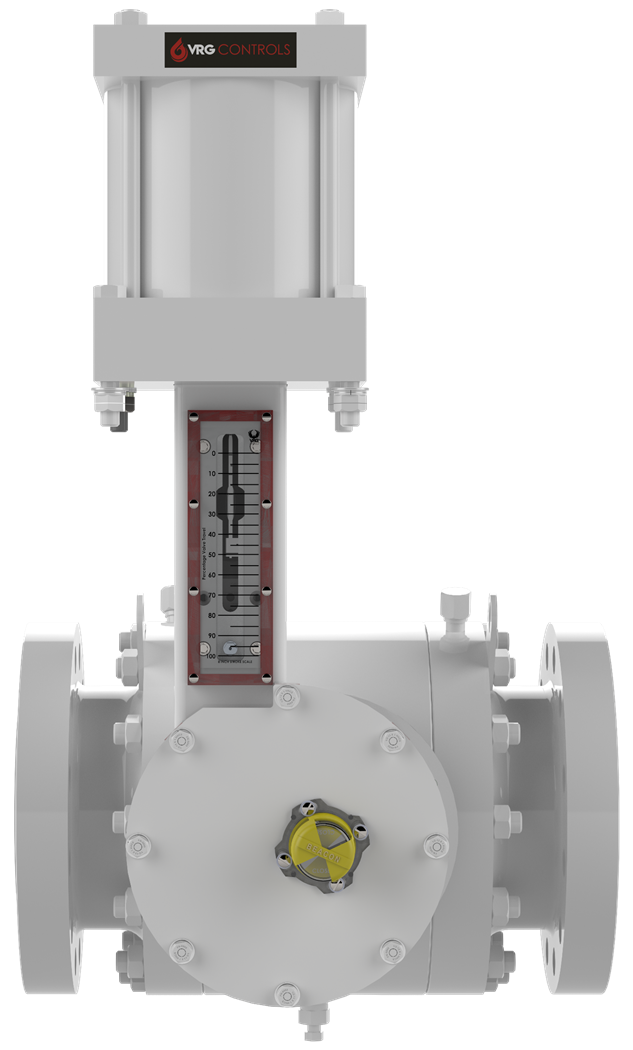 This Photo by Unknown Author is licensed under CC BY
Above Ground Installation
VRG Controls RHPA Actuator
OR
Becker RPDA/RPSR Actuator
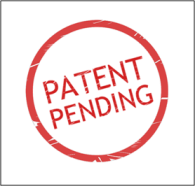 Skilmatic SI (Linear) Range – Electro Hydraulic Actuators
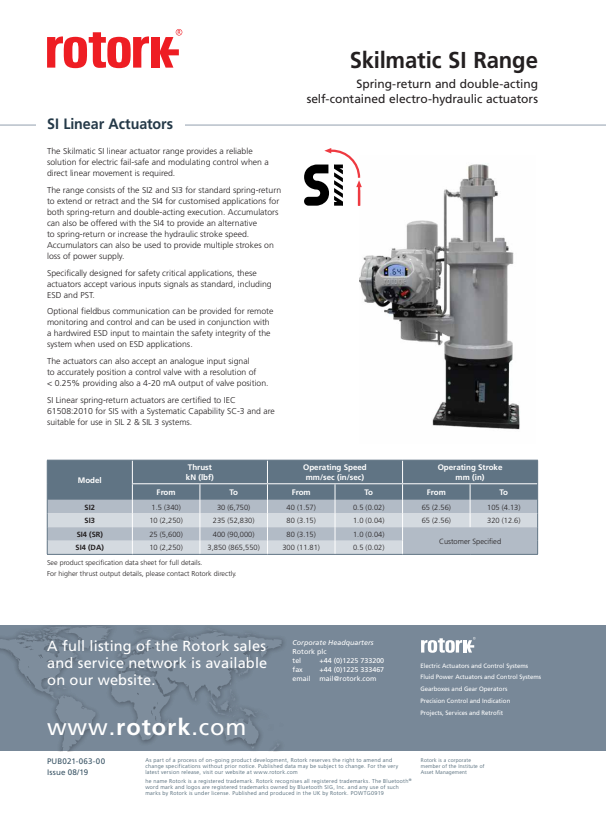 Notes:
1-Phase AC OR 24 VDC Power Required to Obtain Modulating Duty Infinite STARTS/HR
Direct Replace VRG RHPA Linear Piston
Can Retrofit to Existing VRG Below Ground Control Valves
Standard adaptations for VRG or Becker Existing Installations
Has Failsafe Options
Skilmatic SI (Rotary) Range – Electro Hydraulic Actuators
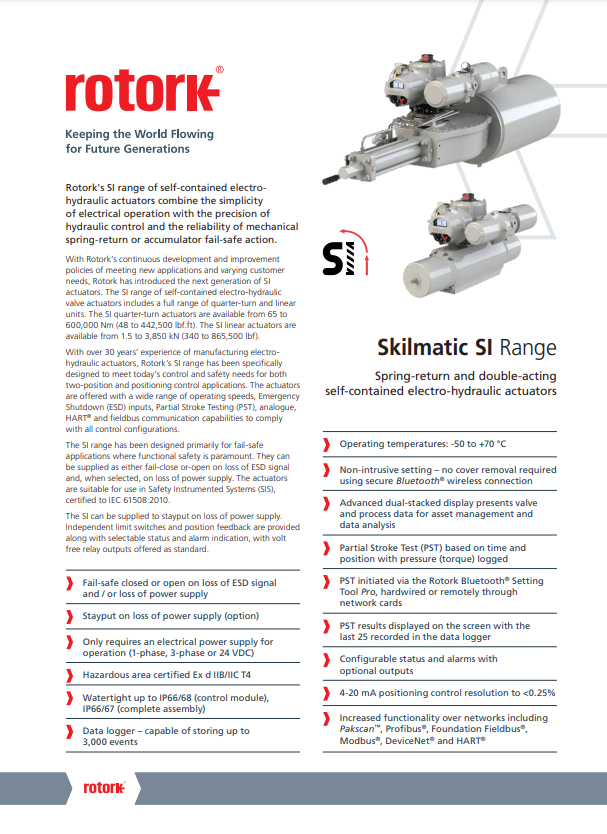 Notes:
1-Phase AC OR 24 VDC Power Required to Obtain Modulating Duty Infinite STARTS/HR
Direct Drive w Control Valve Stem
Pair w Rotork Quarter Turn Gear Assembly
Can Retrofit to Exist Quarter Turn Control Valves
Cannot Retrofit to Existing VRG Below Ground Control Valves (Need Linear)
Has Failsafe Options
Rotork IQM – Quarter Turn Modulating Service
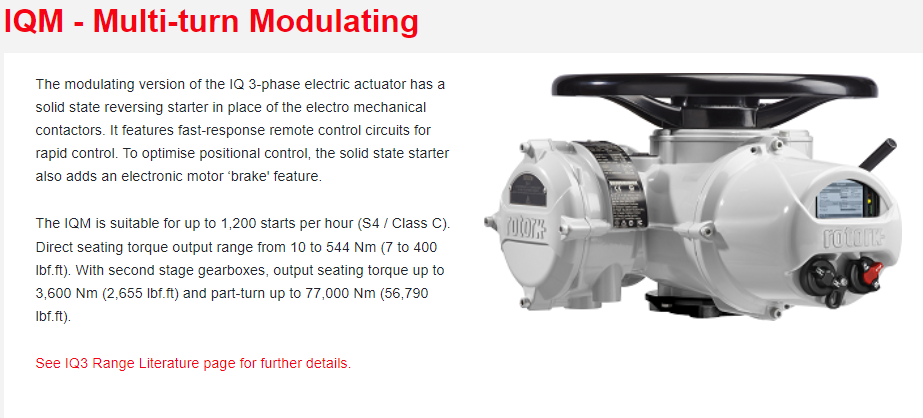 Notes:
3-Phase AC Power Required to Obtain Modulating Duty > 1200 STARTS / HR
Direct Drive w Control Valve Stem
Pair w Rotork Quarter Turn Gear Assembly
Can Retrofit to Exist Quarter Turn Control Valves
Cannot Retrofit to Existing VRG Below Ground Control Valves (Need Linear)
Has Failsafe Options
Rotork IQM – Quarter Turn Modulating Service
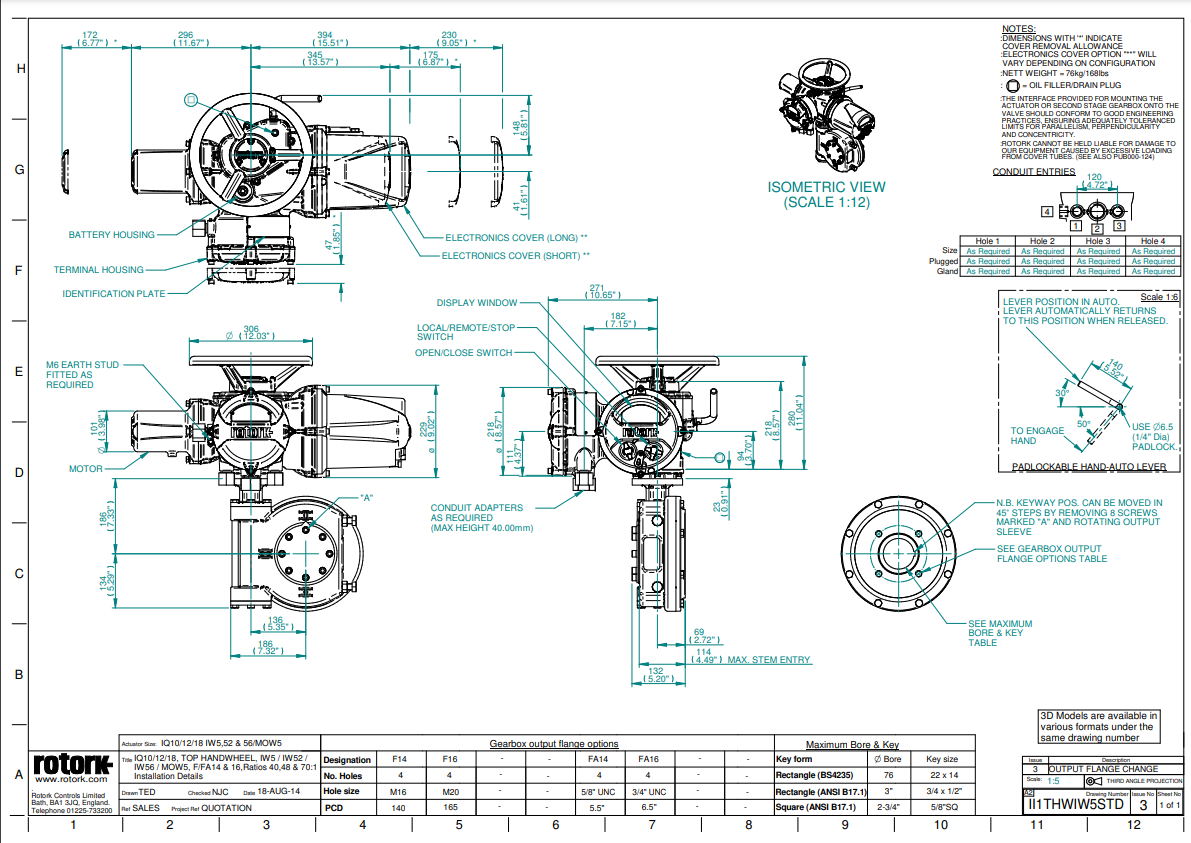 IQML – Linear Modulating
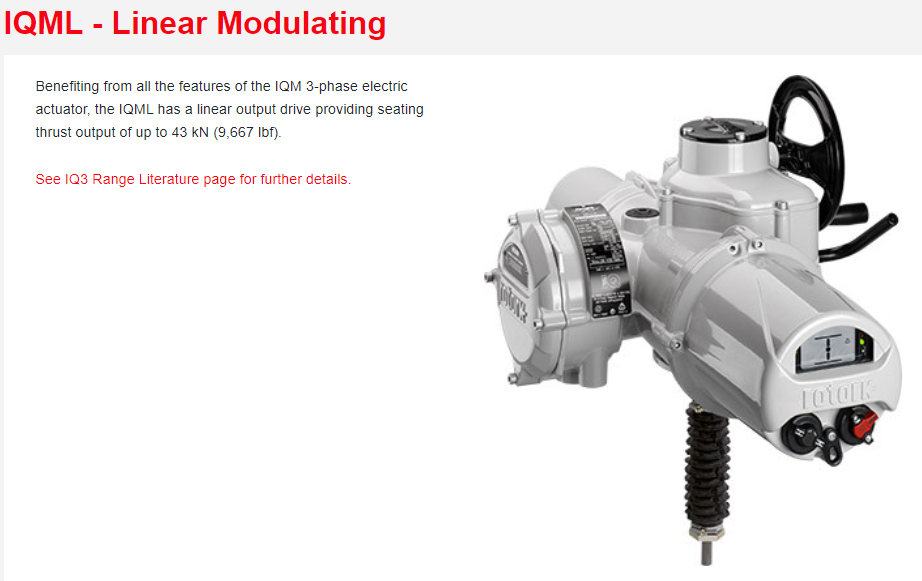 Notes:
3-Phase AC Power Required to Obtain Modulating Duty > 1200 STARTS / HR
Direct Replace VRG RHPA Linear Piston
Can Retrofit to Existing VRG Below Ground Control Valves
Standard adaptations for VRG or Becker Existing Installations
Has Failsafe Options
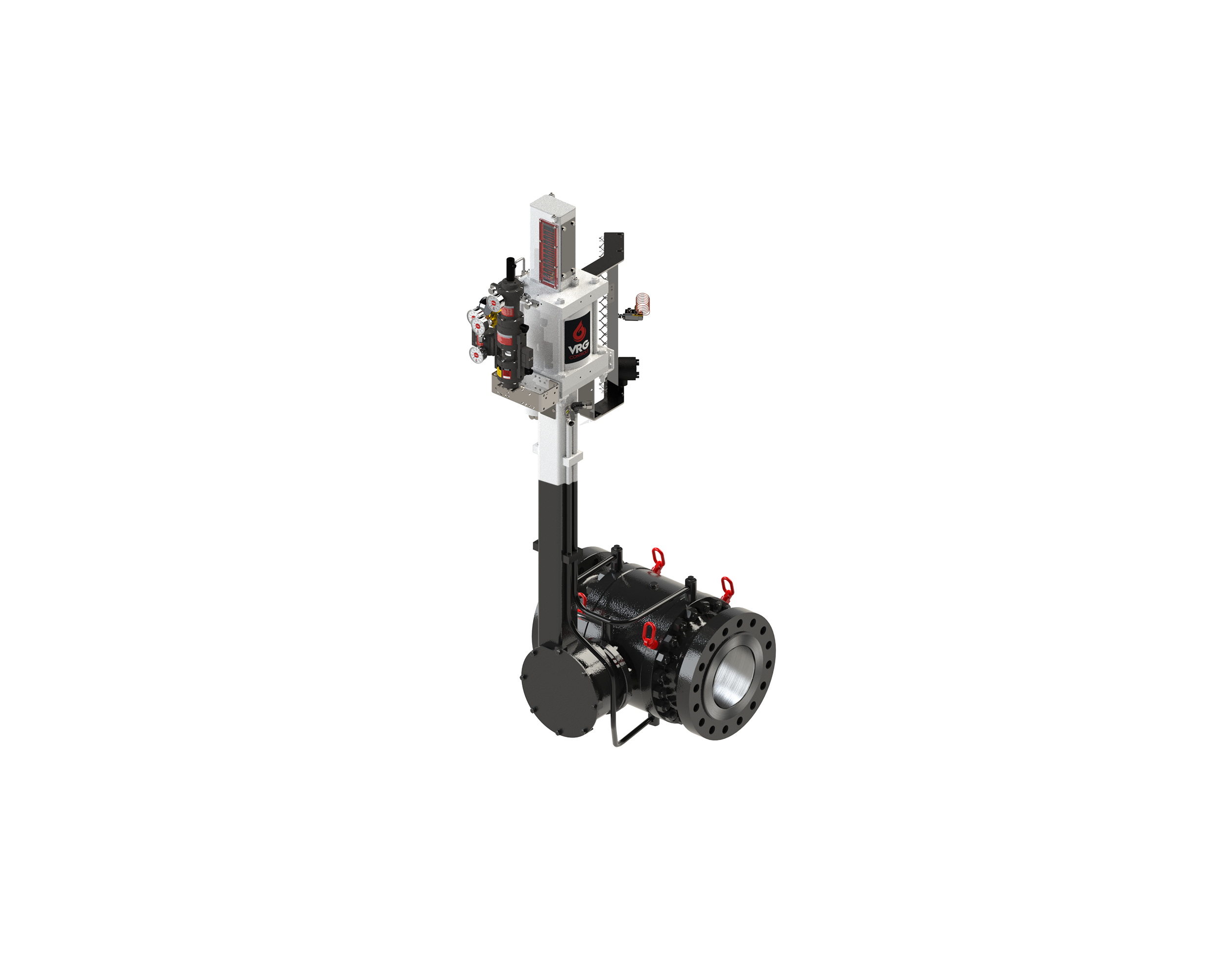 Below Ground Option - Key Design Considerations
Tail-rod Instrument Mounting System Standard
PRCV Seat Seals Extended Above Ground
Coal Tar Epoxy Coating on Below Ground Portion
Vented Actuator Housing
Stem Lubrication / Test Extended
Fully Welded Bracket Supports on All Lines
All Port Extension Lines ASME Code Welded and Hydro-tested
Drain Line / Blowdown Extended
Interchangeable Linear Power Modules Crank Arm Actuators - BG
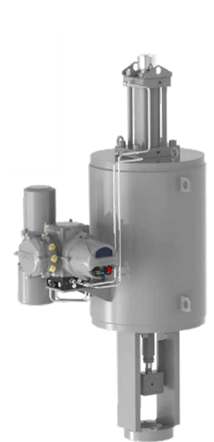 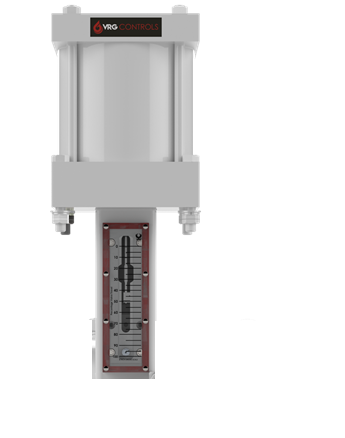 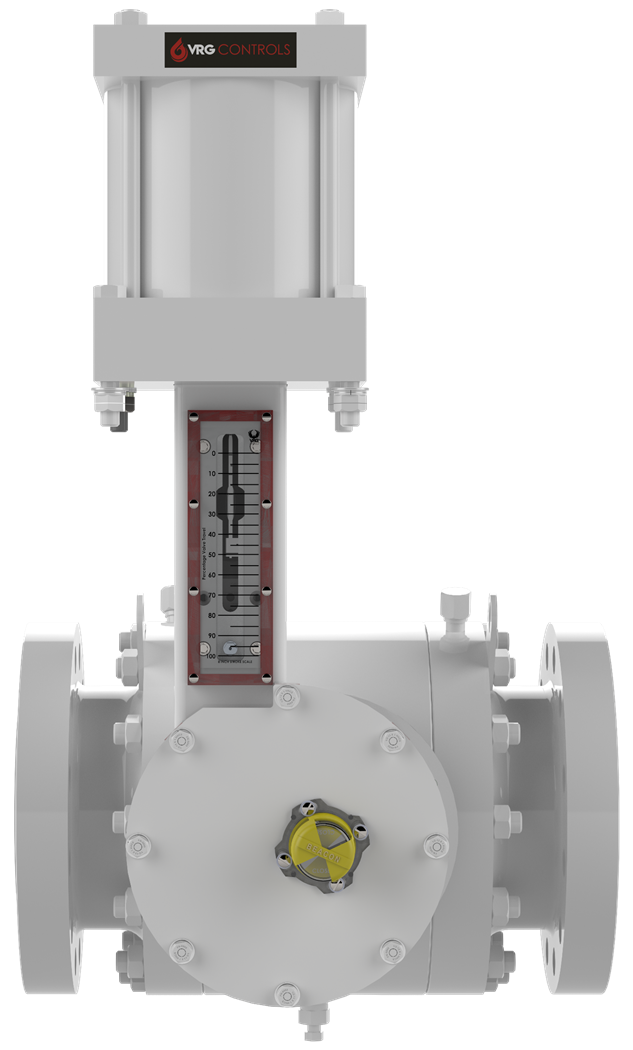 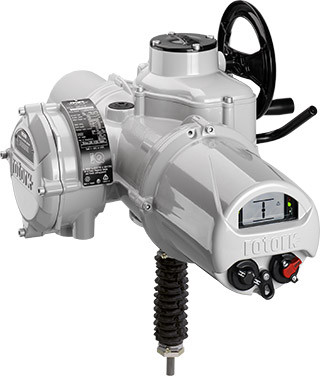 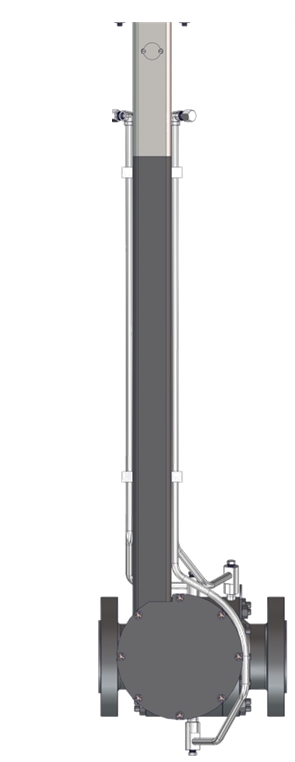 Below Ground Installation
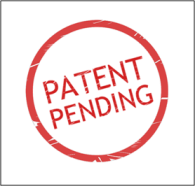 VRG Controls RHPA Actuator
OR
Becker RPDA/RPSR Actuator
Example – Below Ground Pneumatic Monitor Control Valve
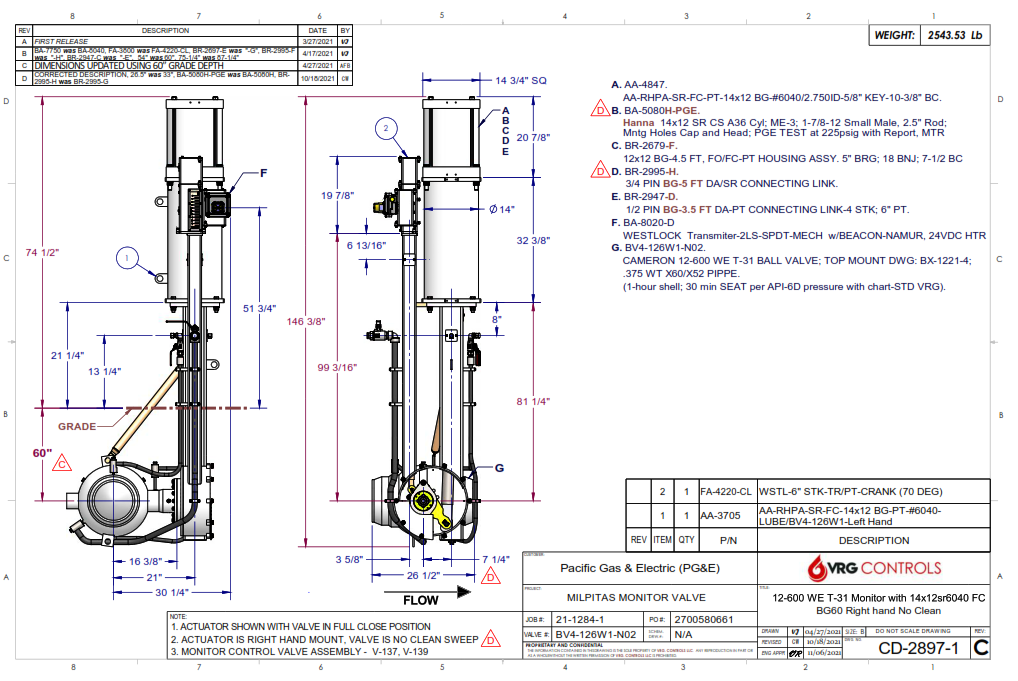 Example – Below Ground Electric Actuator Worker Control Valve
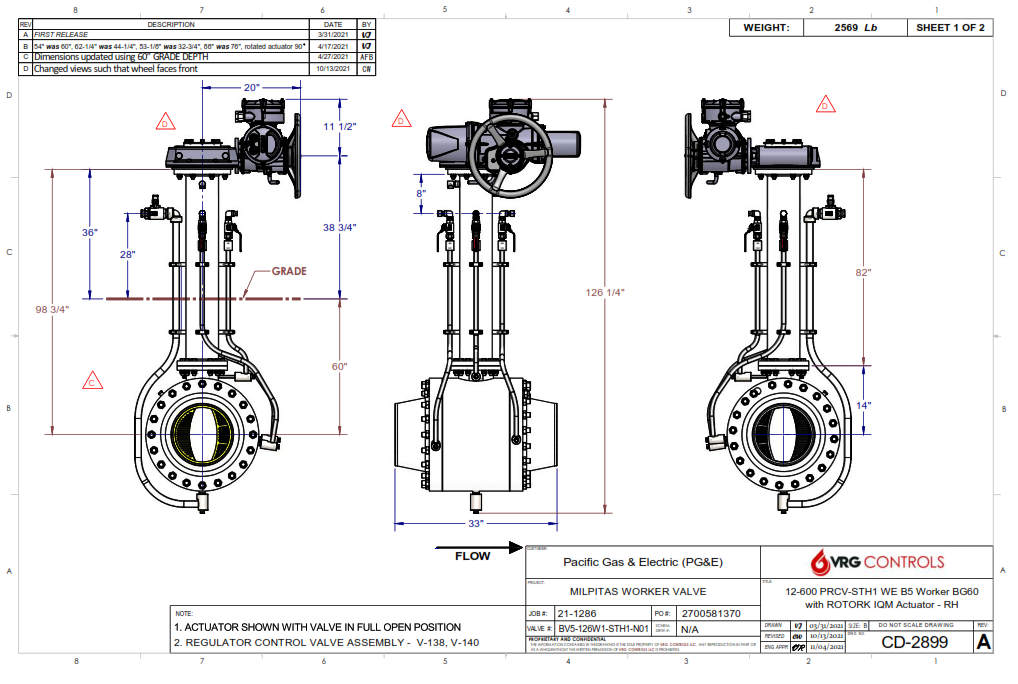 NON STANDARD DESIGN W
VERTICAL STEM EXTENSION
Variety of Controls / Actuation Options to Reduce Emissions
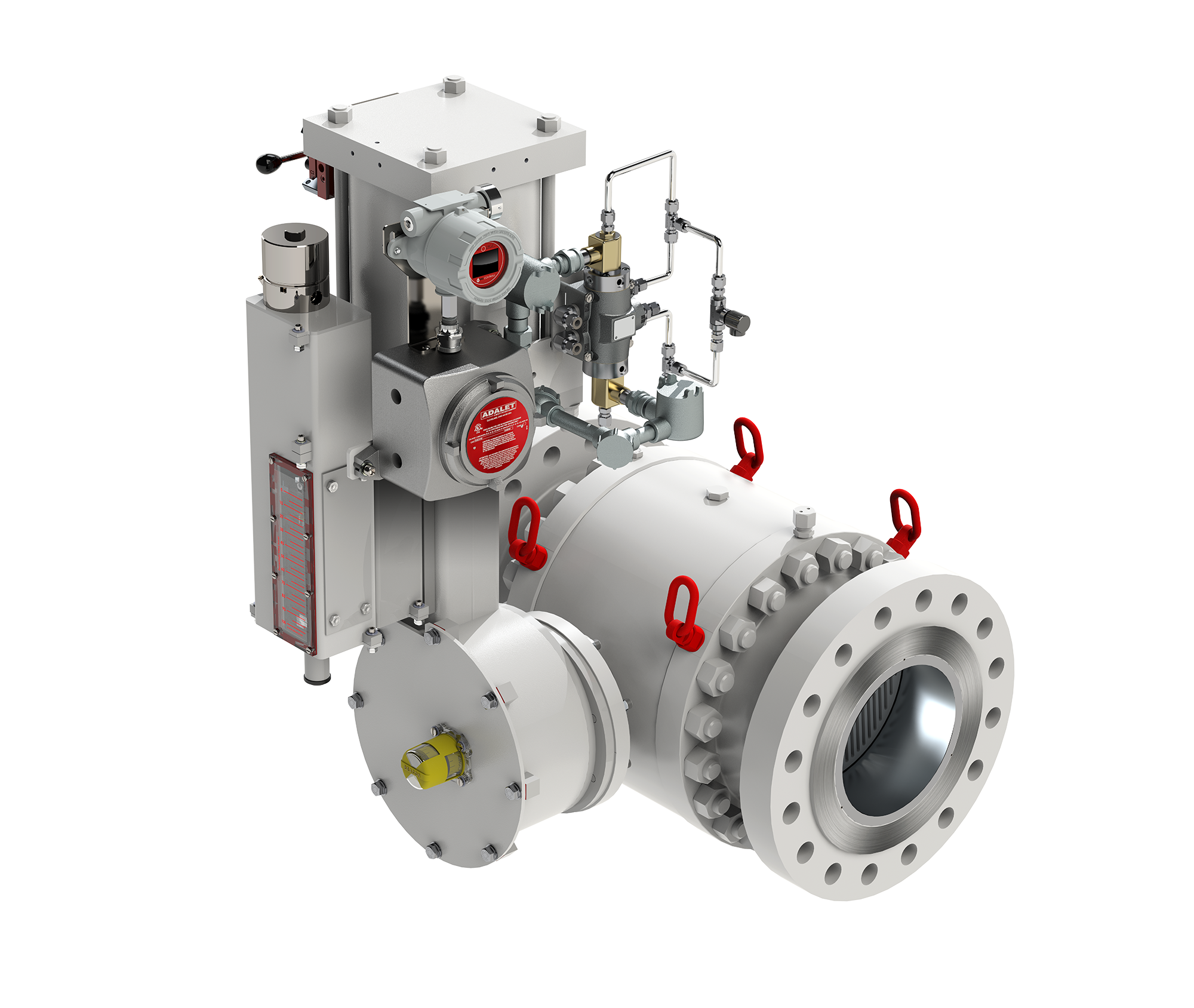 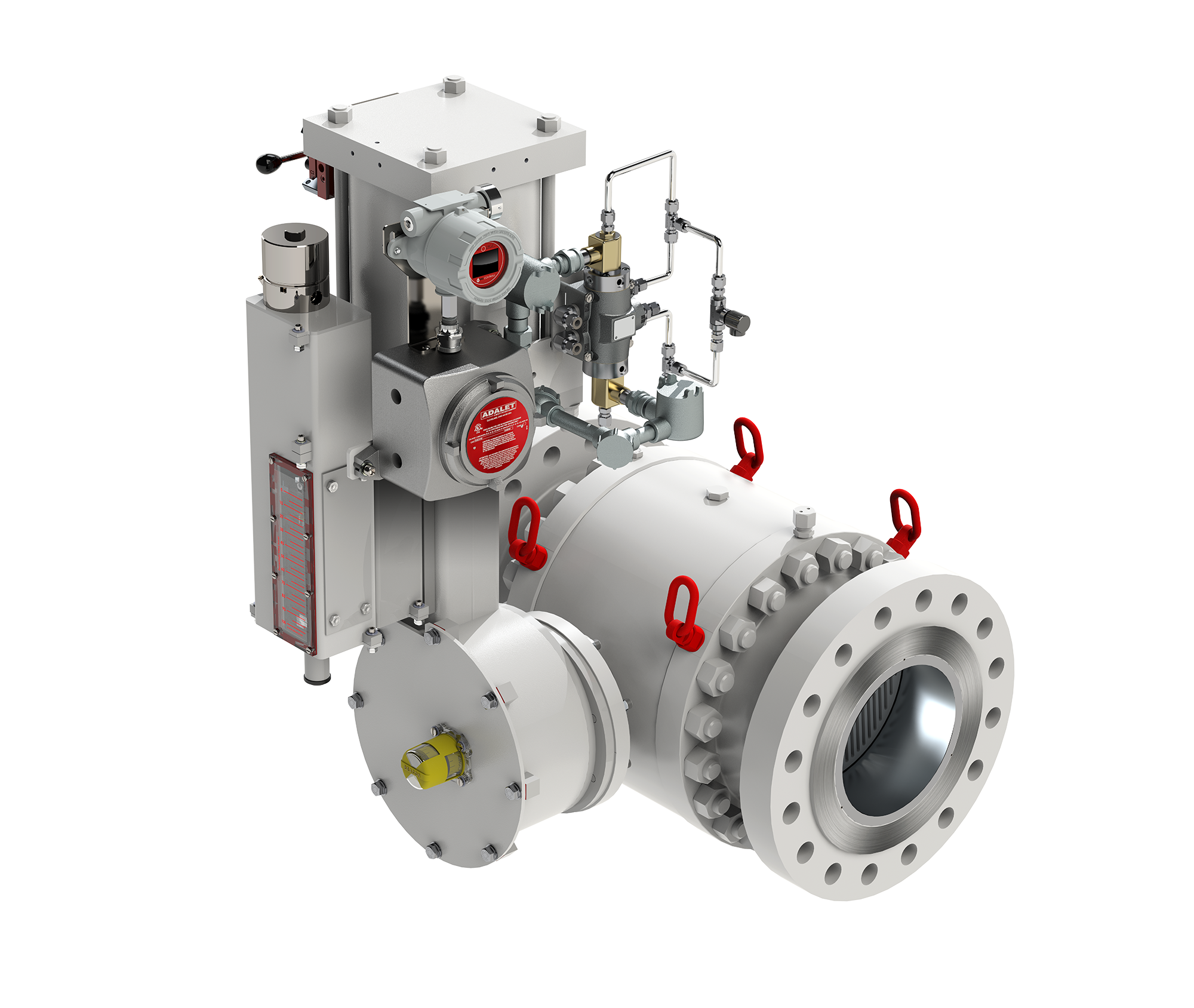 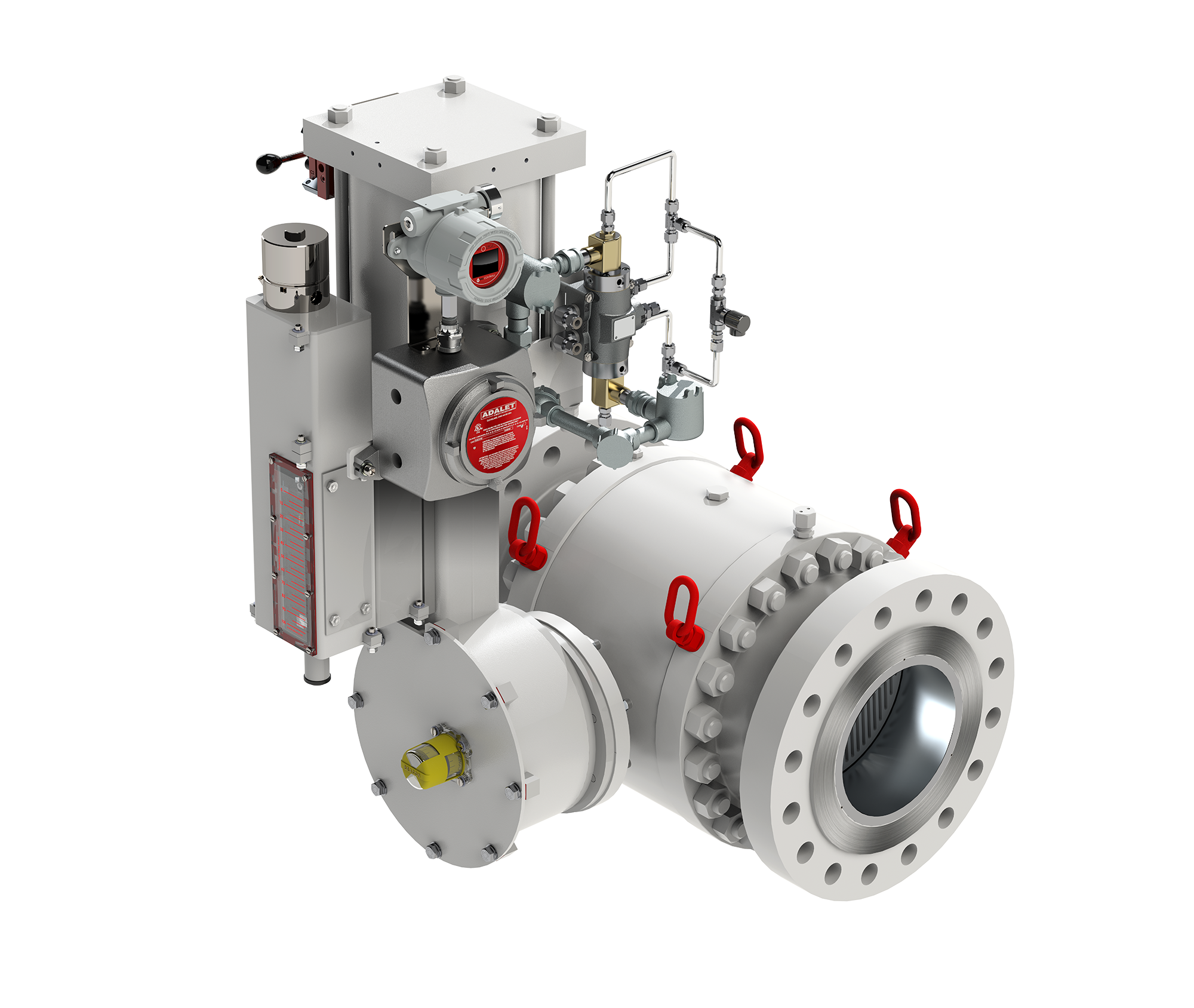 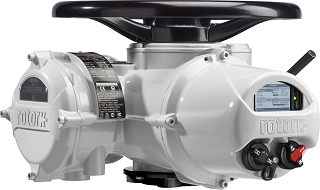 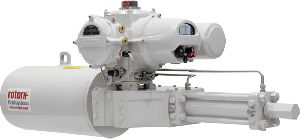 Configuration 1 – Emissions Reduction
VMO-150
VALVE
MANUAL
OVERRIDE
VMO-150
VALVE
MANUAL
OVERRIDE
VPC
VALVE
PILOT
CONTROLLER
VPC
VALVE
PILOT
CONTROLLER
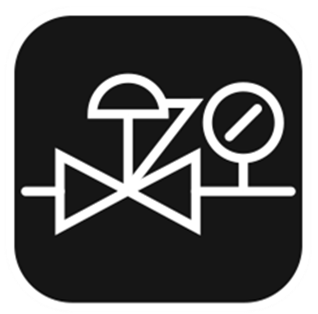 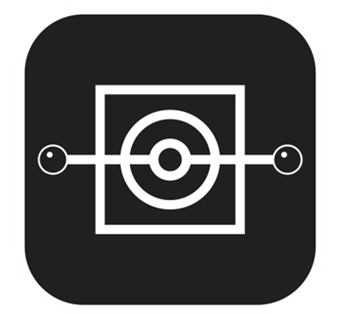 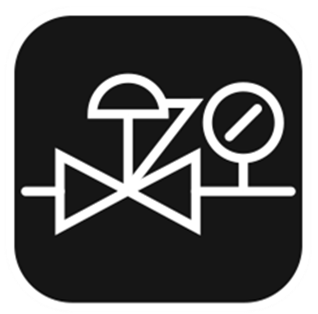 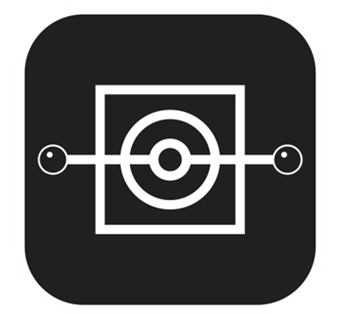 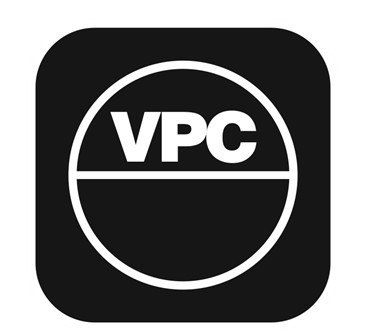 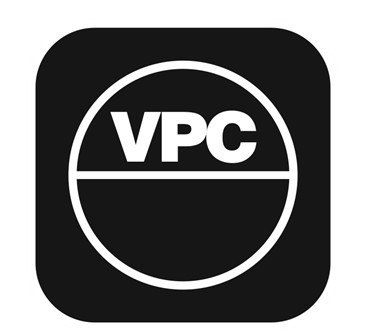 SGS
SUPPLY
GAS
SYSTEM
SGS
SUPPLY
GAS
SYSTEM
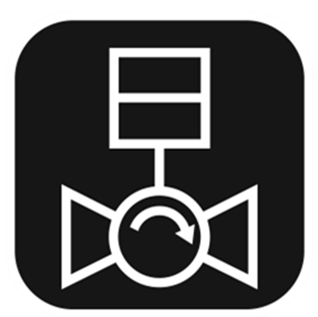 P1
P2
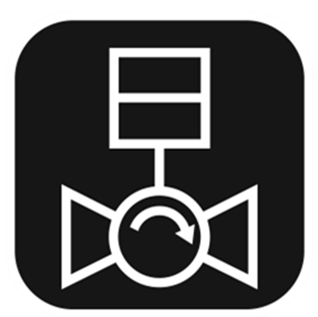 MONITOR
CONTROL
VALVE
(STANDBY)
WORKER
CONTROL
VALVE
(ACTIVE)
CONFIGURATION: 1 - ALL PNEUMATIC PRESSURE CONTROL ATM DISCH
NOTES:
PRESSURE CONTROL APPLICATIONS ONLY
ALL PNEUMATIC – NO ELECTRICAL POWER REQUIRED
SELF-CONTAINED AND RELIABLE
LOW COST
ELIMINATES MOST ATMOSPHERIC EMISSIONS
FLOW
**REFERENCE VRG CONTROL TRANSIENT EMISSONS CALCULATOR FOR DETAILS
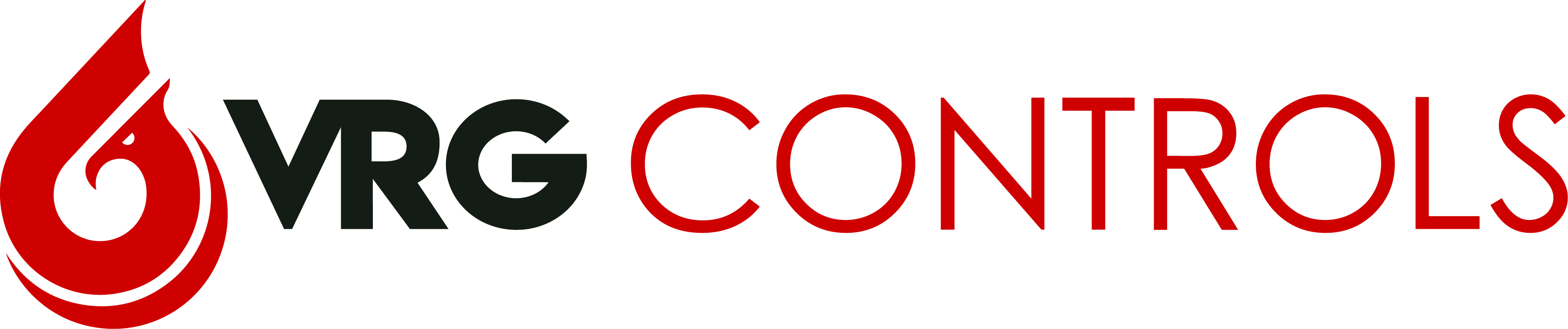 EX
EX
Configuration 2 – Emissions Reduction
VMO-150
VALVE
MANUAL
OVERRIDE
VMO-150
VALVE
MANUAL
OVERRIDE
VPC
VALVE
PILOT
CONTROLLER
VPC
VALVE
PILOT
CONTROLLER
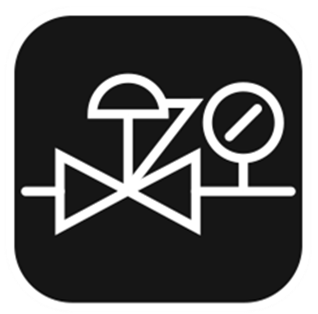 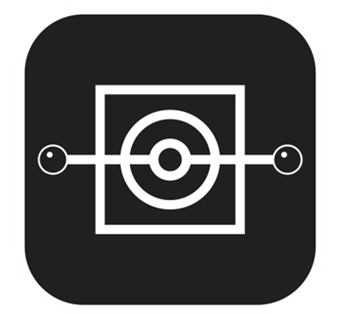 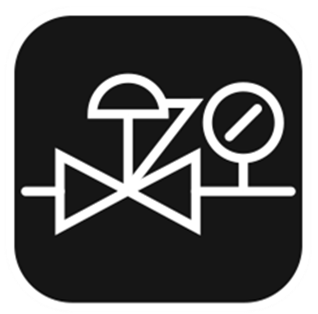 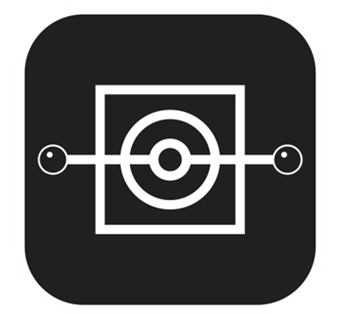 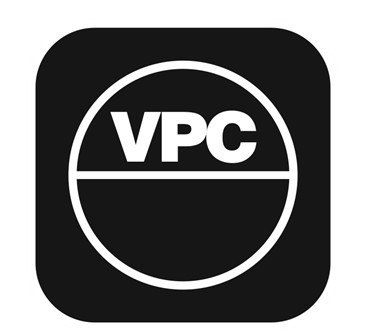 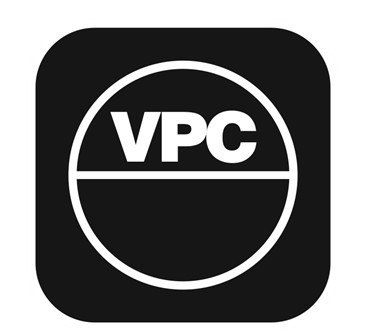 EX
SGS
SUPPLY
GAS
SYSTEM
SGS
SUPPLY
GAS
SYSTEM
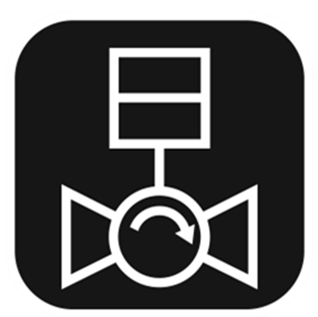 P1
P2
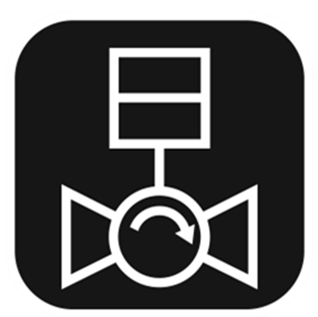 MONITOR
CONTROL
VALVE
(STANDBY)
WORKER
CONTROL
VALVE
(ACTIVE)
NOTES:
PRESSURE CONTROL APPLICATIONS ONLY
ALL PNEUMATIC – NO ELECTRICAL POWER REQUIRED
SELF-CONTAINED AND RELIABLE
LOW COST
ZERO ATMOSPHERIC EMISSIONS – WORKER
MONITOR ONLY EMISSIONS IF “AOC” OPP OCCURENCE
PNEUMATIC MONITOR GUARANTEED OPP PROTECTION
REQURIES SUITABLE DP BETWEEN SUPPLY & DISCHARGE
CONFIGURATION: 2 - ALL PNEUMATIC PRESSURE CONTROL CAPTURED EMISSIONS
FLOW
**REFERENCE VRG CONTROL TRANSIENT EMISSONS CALCULATOR FOR DETAILS
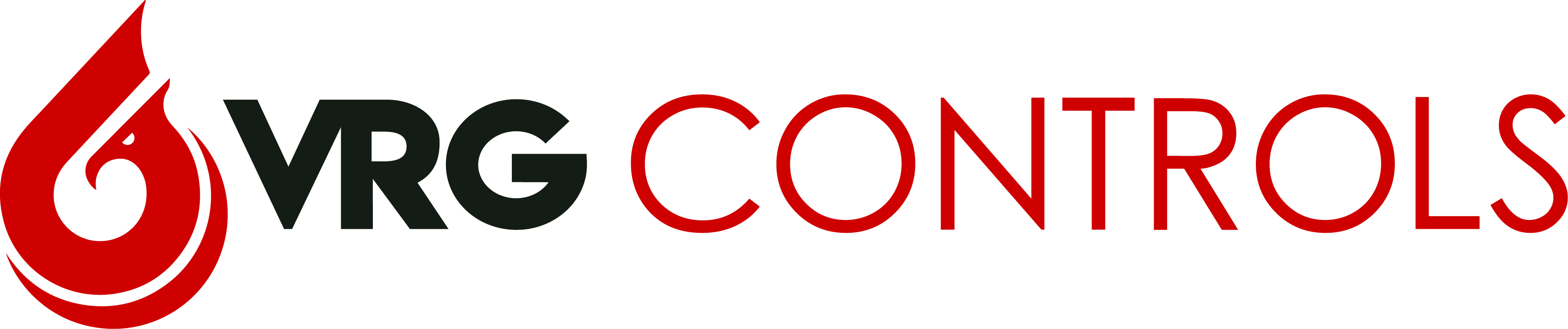 EX
Configuration 3 – Emissions Reduction
VMO-150
VALVE
MANUAL
OVERRIDE
VMO-150
VALVE
MANUAL
OVERRIDE
VPC
VALVE
PILOT
CONTROLLER
VPC
VALVE
PILOT
CONTROLLER
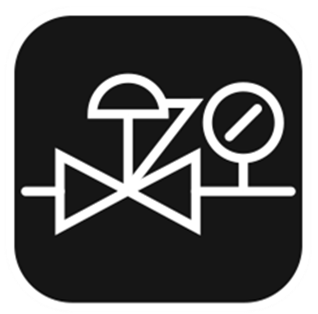 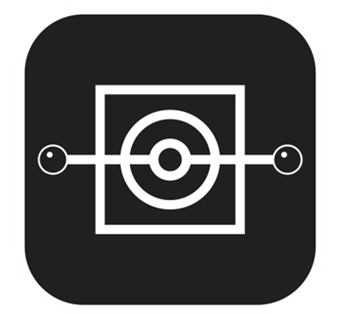 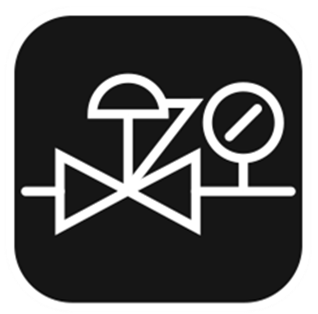 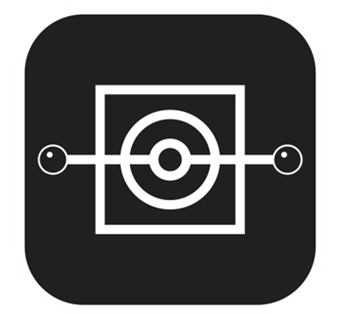 DEDICATED CATALYTIC
HEATER OR PIPELINE HEATER
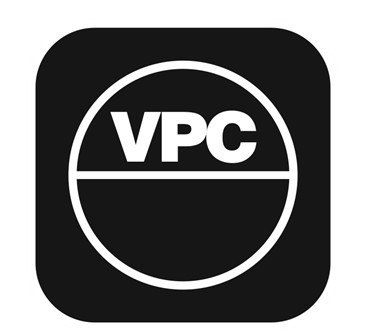 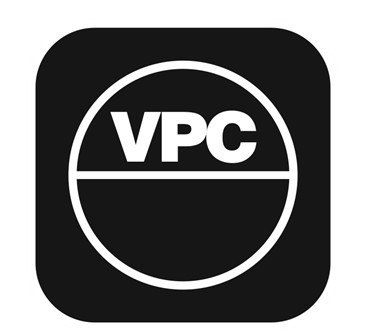 EX
SGS
SUPPLY
GAS
SYSTEM
SGS
SUPPLY
GAS
SYSTEM
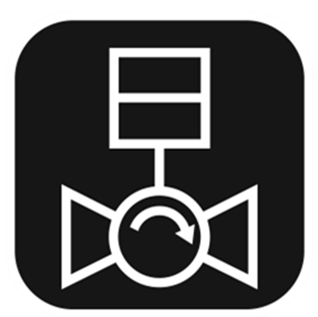 P1
P2
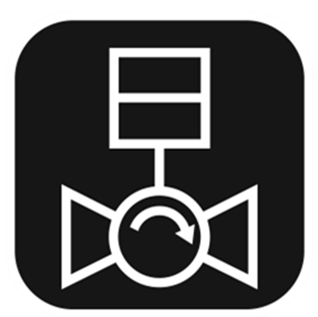 MONITOR
CONTROL
VALVE
(STANDBY)
WORKER
CONTROL
VALVE
(ACTIVE)
NOTES:
PRESSURE CONTROL APPLICATIONS ONLY
ALL PNEUMATIC – NO ELECTRICAL POWER REQUIRED
SELF-CONTAINED AND RELIABLE
LOW COST
ZERO ATMOSPHERIC EMISSIONS – WORKER
MONITOR ONLY EMISSIONS IF “AOC” OPP OCCURENCE
PNEUMATIC MONITOR GUARANTEED OPP PROTECTION
REQURIES SUITABLE DP BETWEEN SUPPLY & DISCHARGE
CAN DISCHARGE TO NEARBY PIPELINE HEATER OR DEDICATED CATALYTIC
CONFIGURATION: 3 - ALL PNEUMATIC PRESSURE CONTROL CAPTURED BY COMBUSTION EMISSIONS
FLOW
**REFERENCE VRG CONTROL TRANSIENT EMISSONS CALCULATOR FOR DETAILS
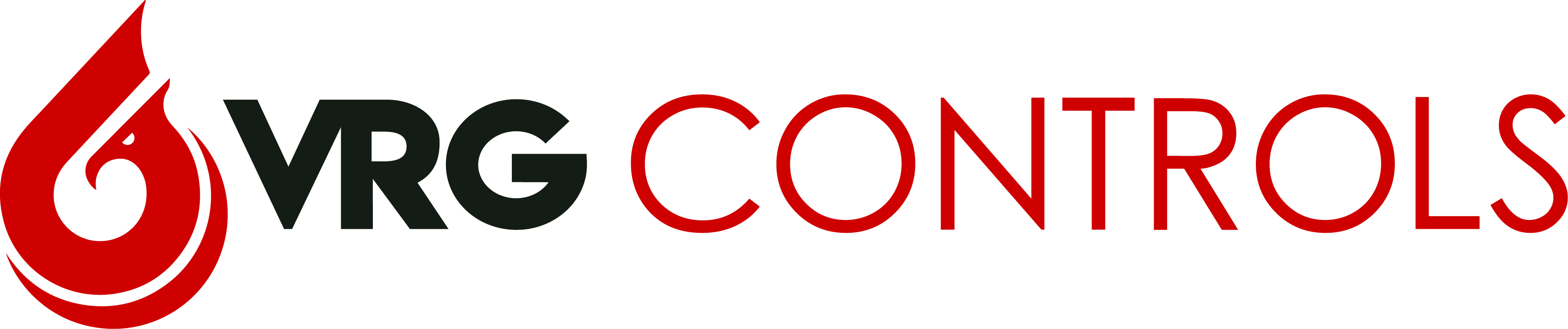 EX
Configuration 4 – Emissions Reduction
4-20 MA COMMAND SIGNAL
4-20 MA FEEDBACK SIGNAL
VMO-150
VALVE
MANUAL
OVERRIDE
VMO-150
VALVE
MANUAL
OVERRIDE
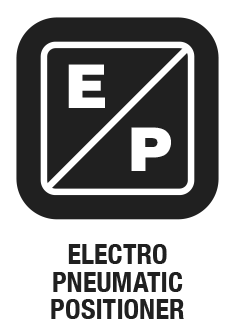 VPC
VALVE
PILOT
CONTROLLER
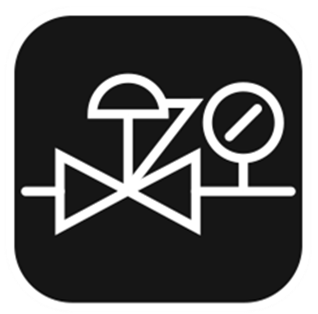 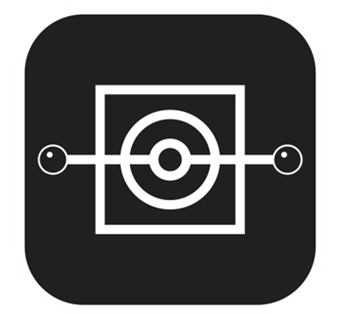 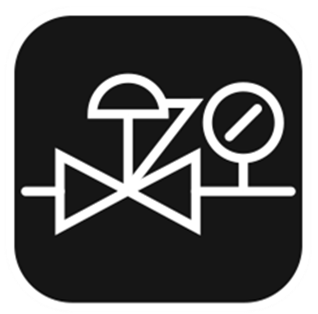 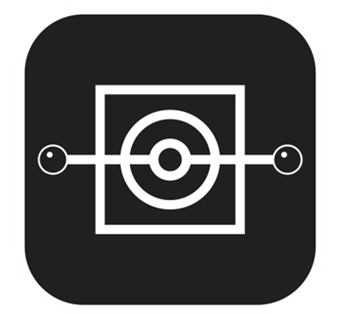 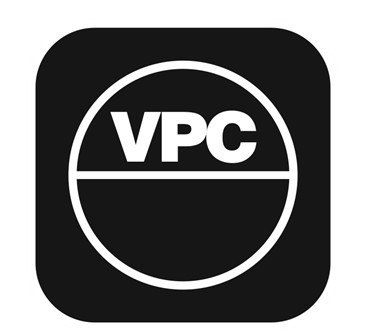 RCVC
RED CIRCLE
VALVE
CONTROLLER
SGS
SUPPLY
GAS
SYSTEM
SGS
SUPPLY
GAS
SYSTEM
XT
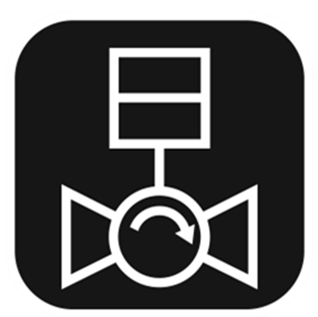 P1
P2
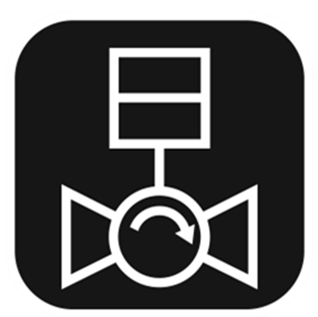 MONITOR
CONTROL
VALVE
(STANDBY)
WORKER
CONTROL
VALVE
(ACTIVE)
CONFIGURATION: 4 – ELECTRO-PNEUM WORKER W PNEUMATIC MONITOR – ATM DISCHARGE
FLOW
NOTES:
VOLUMETRIC OR PRESSURE CONTROL APPLICATIONS
ELECTRO PNEUMAITC WORKER REQUIRES POWER AND LOGIC
MONITOR ONLY EMISSIONS IF “AOC” OPP OCCURENCE
PNEUMATIC MONITOR GUARANTEED OPP PROTECTION
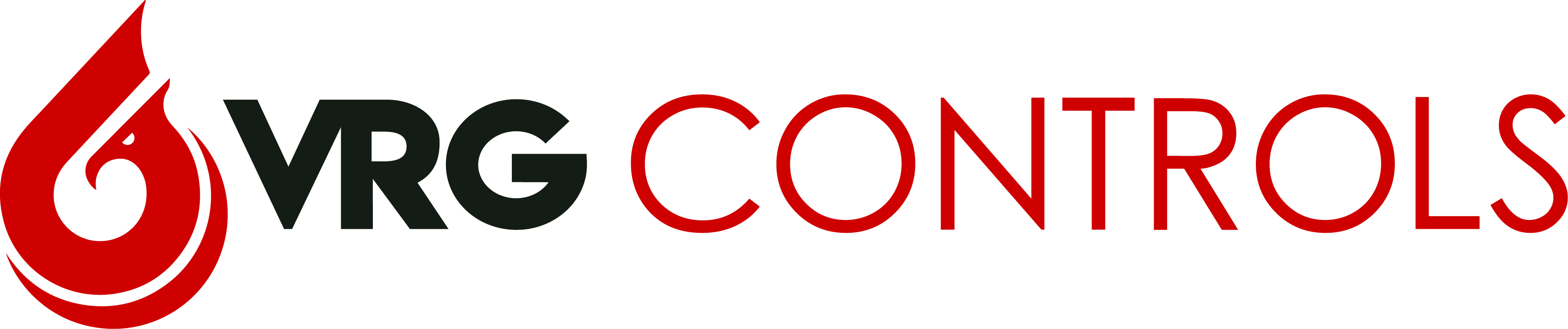 EX
EX
Configuration 5 – Emissions Reduction
4-20 MA COMMAND SIGNAL
4-20 MA FEEDBACK SIGNAL
VMO-150
VALVE
MANUAL
OVERRIDE
VMO-150
VALVE
MANUAL
OVERRIDE
VPC
VALVE
PILOT
CONTROLLER
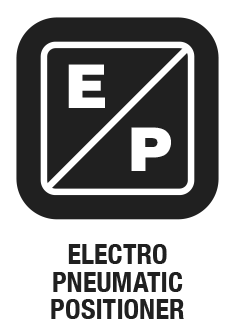 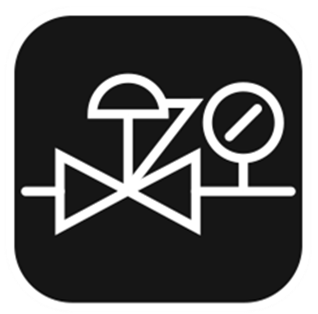 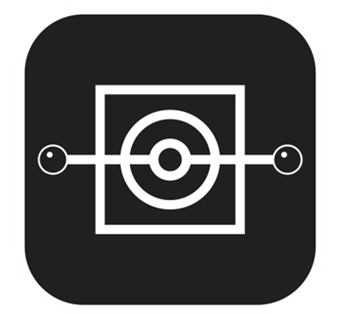 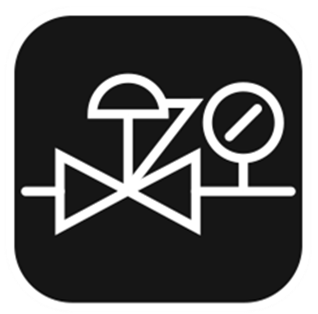 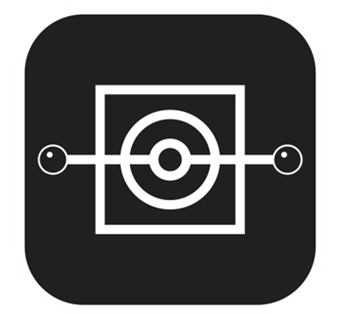 EX
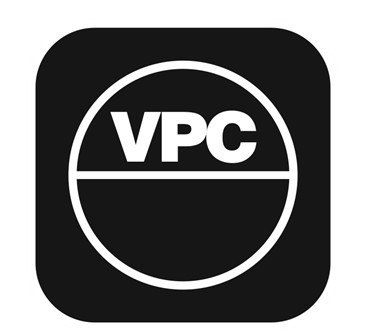 RCVC
RED CIRCLE
VALVE
CONTROLLER
SGS
SUPPLY
GAS
SYSTEM
SGS
SUPPLY
GAS
SYSTEM
XT
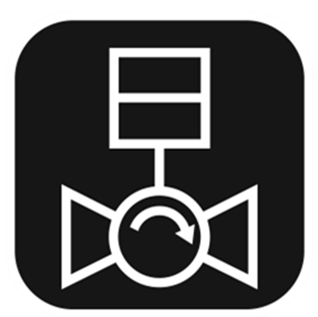 P1
P2
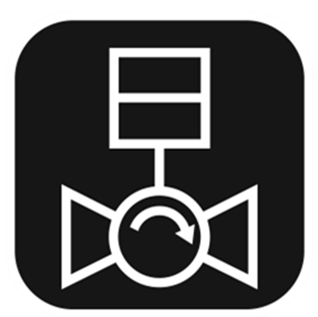 MONITOR
CONTROL
VALVE
(STANDBY)
WORKER
CONTROL
VALVE
(ACTIVE)
CONFIGURATION: 5 – ELECTRO-PNEUM WORKER W PNEUMATIC MONITOR – CAPTURED EMISSIONS
NOTES:
VOLUMETRIC OR PRESSURE CONTROL APPLICATIONS
ELECTRO PNEUMAITC WORKER REQUIRES POWER AND LOGIC
MONITOR ONLY EMISSIONS IF “AOC” OPP OCCURENCE
PNEUMATIC MONITOR GUARANTEED OPP PROTECTION
ZERO ATMOSPHERIC EMISSIONS – WORKER
MONITOR ONLY EMISSIONS IF “AOC” OPP OCCURENCE
PNEUMATIC MONITOR GUARANTEED OPP PROTECTION
REQURIES SUITABLE DP BETWEEN SUPPLY & DISCHARGE
FLOW
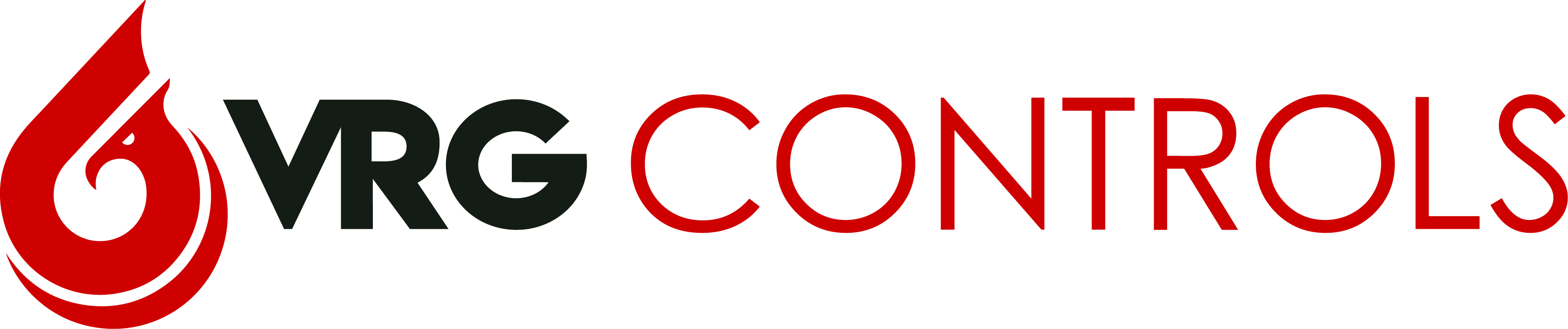 EX
Configuration 6 – Emissions Reduction
4-20 MA COMMAND SIGNAL
4-20 MA FEEDBACK SIGNAL
VMO-150
VALVE
MANUAL
OVERRIDE
VMO-150
VALVE
MANUAL
OVERRIDE
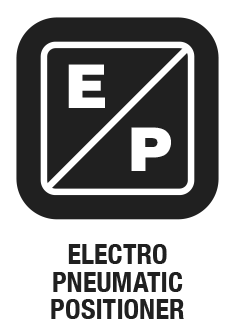 VPC
VALVE
PILOT
CONTROLLER
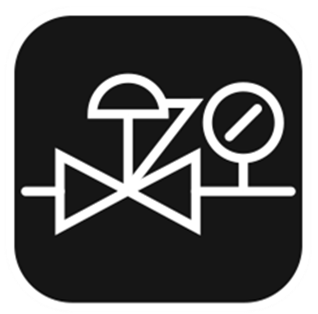 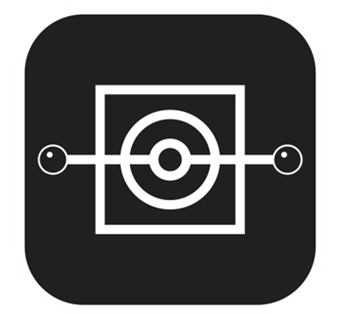 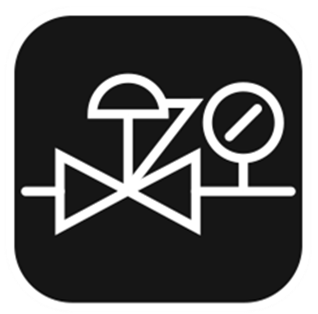 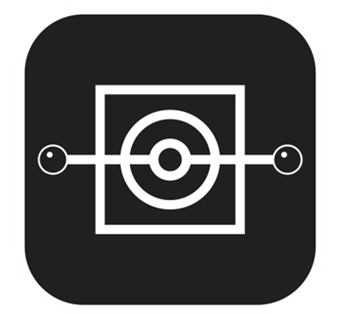 DEDICATED CATALYTIC
HEATER OR PIPELINE HEATER
EX
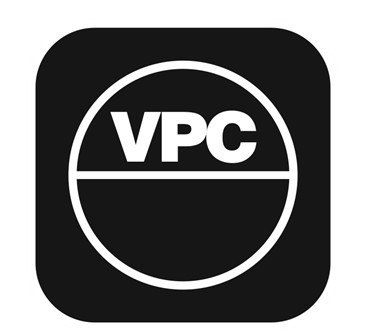 RCVC
RED CIRCLE
VALVE
CONTROLLER
SGS
SUPPLY
GAS
SYSTEM
SGS
SUPPLY
GAS
SYSTEM
XT
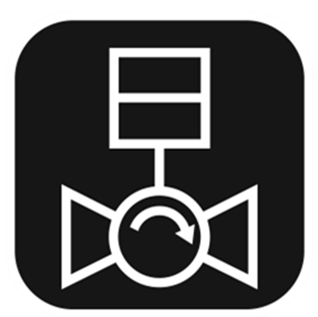 P1
P2
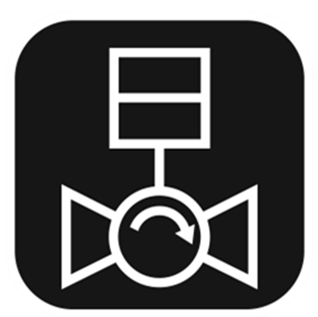 MONITOR
CONTROL
VALVE
(STANDBY)
WORKER
CONTROL
VALVE
(ACTIVE)
NOTES:
VOLUMETRIC OR PRESSURE CONTROL APPLICATIONS
ELECTRO PNEUMAITC WORKER REQUIRES POWER AND LOGIC
MONITOR ONLY EMISSIONS IF “AOC” OPP OCCURENCE
PNEUMATIC MONITOR GUARANTEED OPP PROTECTION
ZERO ATMOSPHERIC EMISSIONS – WORKER
MONITOR ONLY EMISSIONS IF “AOC” OPP OCCURENCE
PNEUMATIC MONITOR GUARANTEED OPP PROTECTION
REQURIES SUITABLE DP BETWEEN SUPPLY & DISCHARGE
CAN DISCHARGE TO NEARBY PIPELINE HEATER OR DEDICATED CATALYTIC
CONFIGURATION: 6 – ELECTRO-PNEUM WORKER W PNEUMATIC MONITOR – CAPTURED BY COMBUSTION EMISSIONS
FLOW
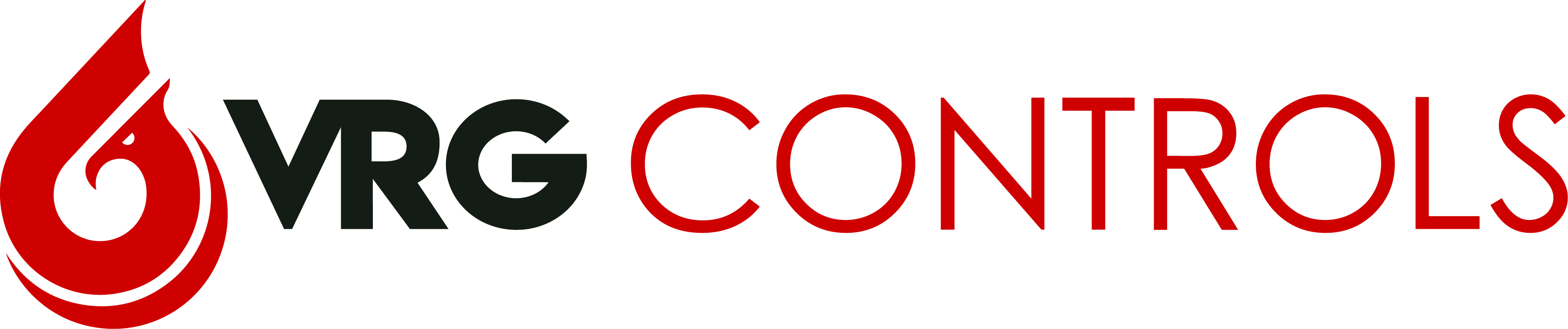 EX
Configuration 7 – Emissions Reduction
VMO-150
VALVE
MANUAL
OVERRIDE
4-20 MA COMMAND SIGNAL
4-20 MA FEEDBACK SIGNAL

ELECTRICAL POWER OPTIONS:
3-PHASE AC
1-PHASE AC
24 VDC
VPC
VALVE
PILOT
CONTROLLER
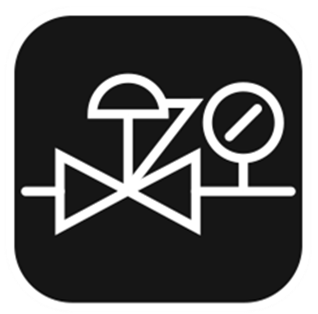 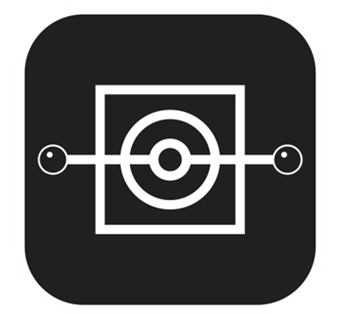 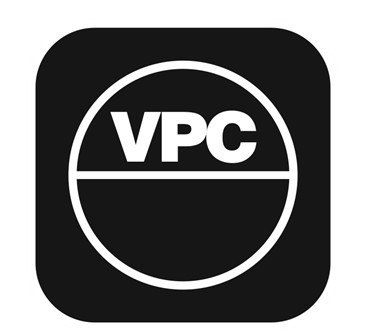 ELECTRIC OR
ELECTRO-HYDRAULIC
ACTUATOR
SGS
SUPPLY
GAS
SYSTEM
SGS
SUPPLY
GAS
SYSTEM
M
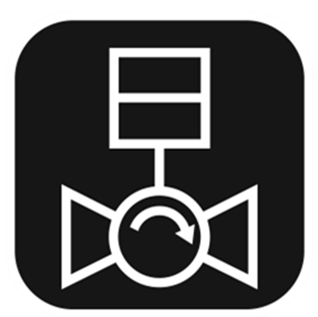 P1
P2
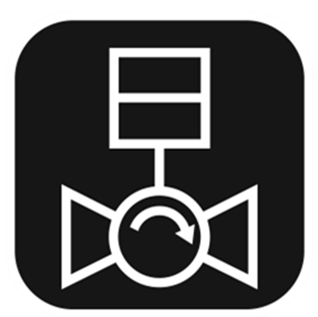 MONITOR
CONTROL
VALVE
(STANDBY)
WORKER
CONTROL
VALVE
(ACTIVE)
CONFIGURATION: 7 – ELECTRO-PNEUM WORKER W PNEUMATIC MONITOR – CAPTURED BY COMBUSTION EMISSIONS
NOTES:
VOLUMETRIC OR PRESSURE CONTROL APPLICATIONS
ELECTRIC WORKER REQUIRES POWER AND LOGIC
MONITOR ONLY EMISSIONS IF “AOC” OPP OCCURENCE
PNEUMATIC MONITOR GUARANTEED OPP PROTECTION
ZERO ATMOSPHERIC EMISSIONS – WORKER
MONITOR ONLY EMISSIONS IF “AOC” OPP OCCURENCE
PNEUMATIC MONITOR GUARANTEED OPP PROTECTION
FLOW
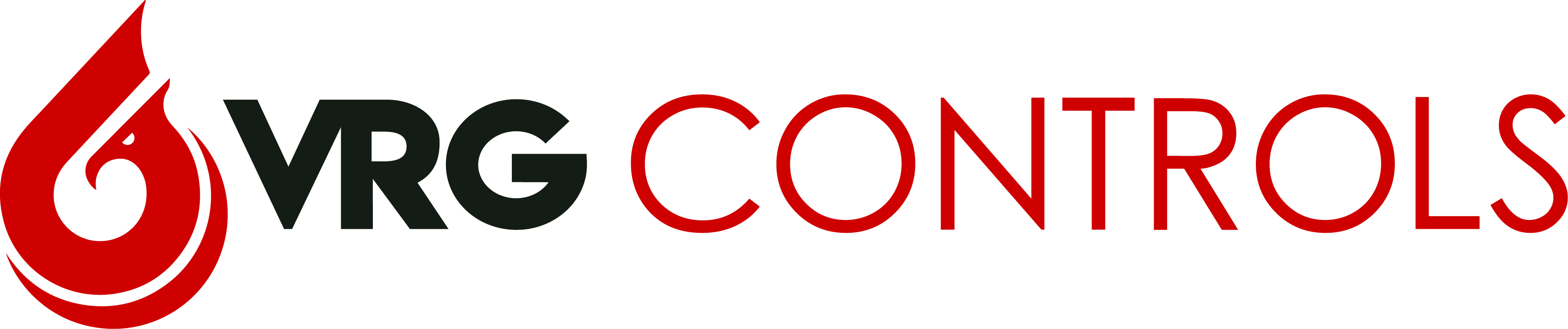 EX
Carbon Capture by Combustion Solution
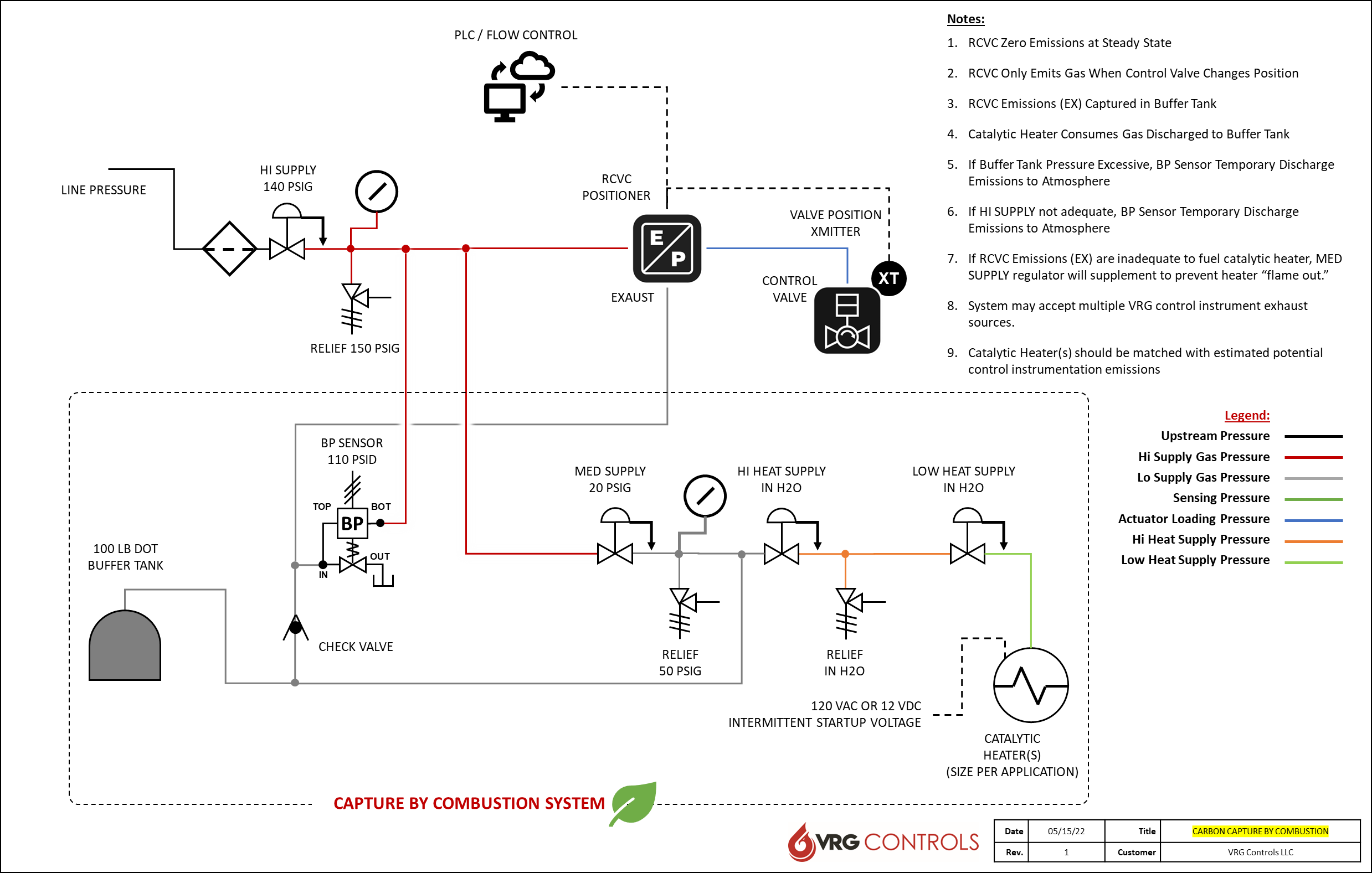 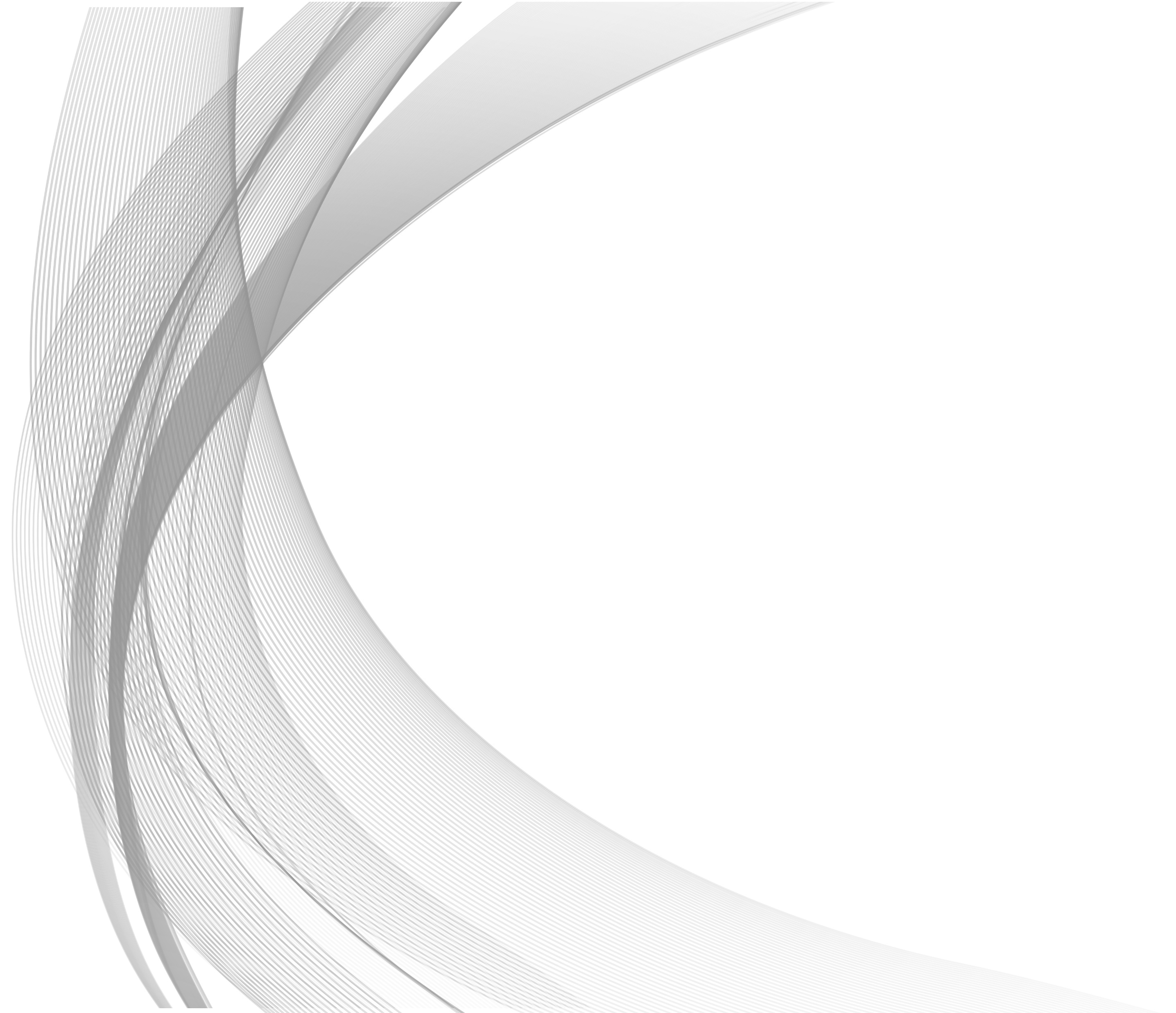 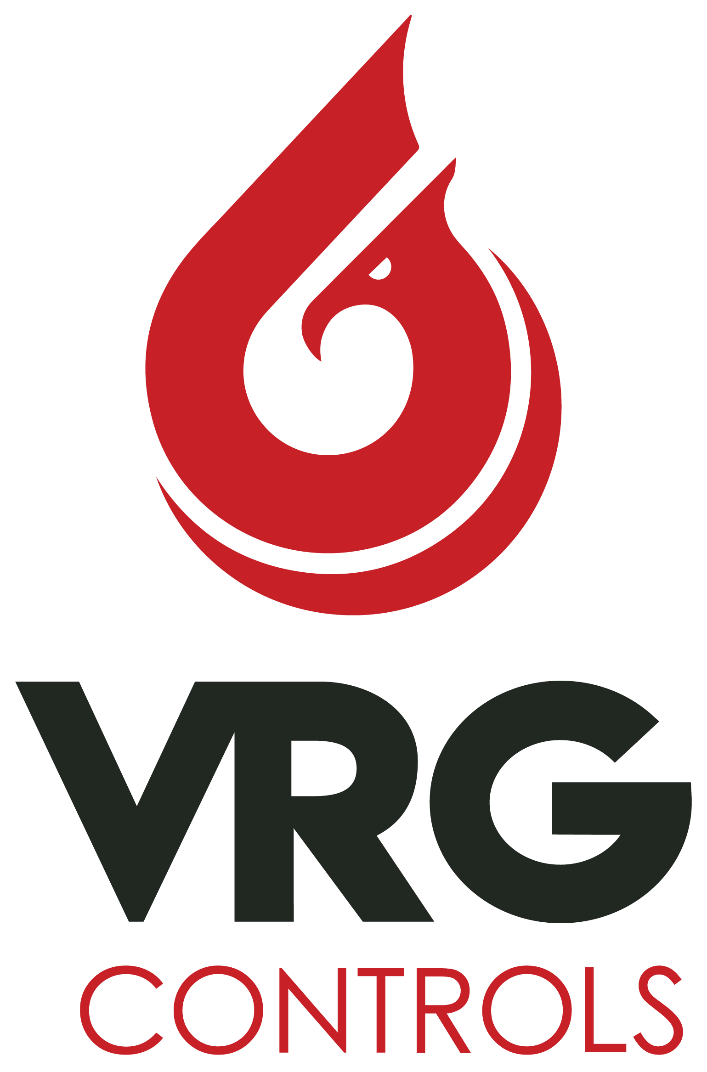 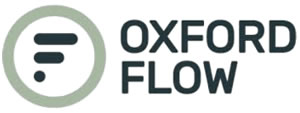 Oxford Flow
Control
Regulator
Technologies
03/23/22
Title Here
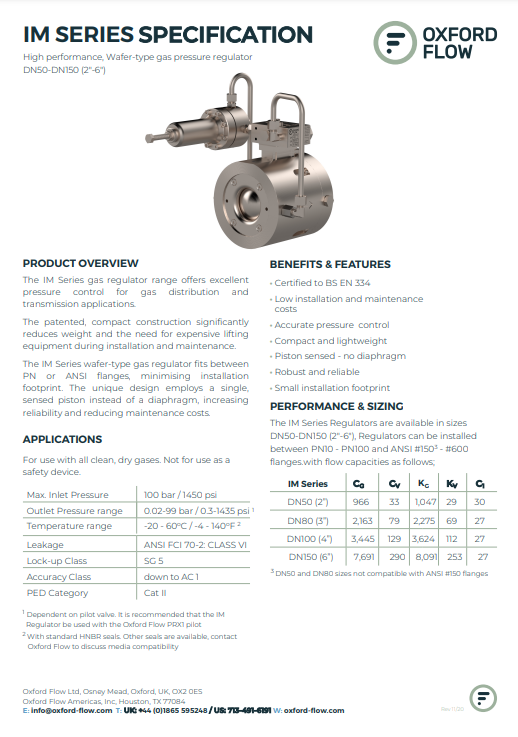 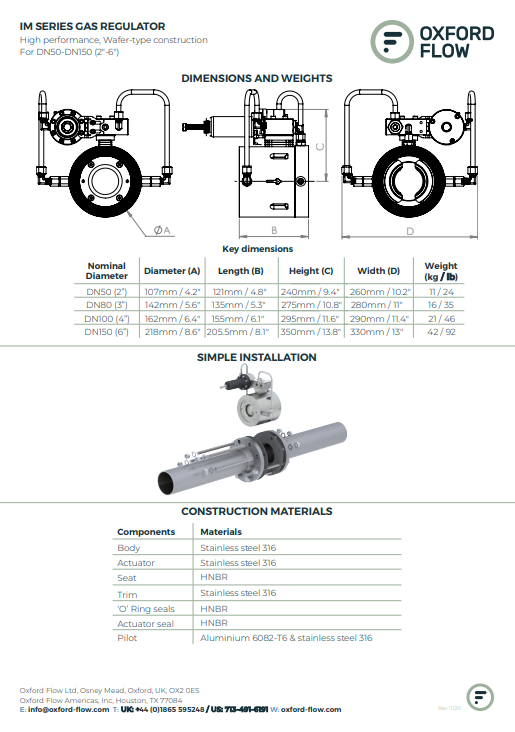 IM Series Wafer Style Regulators
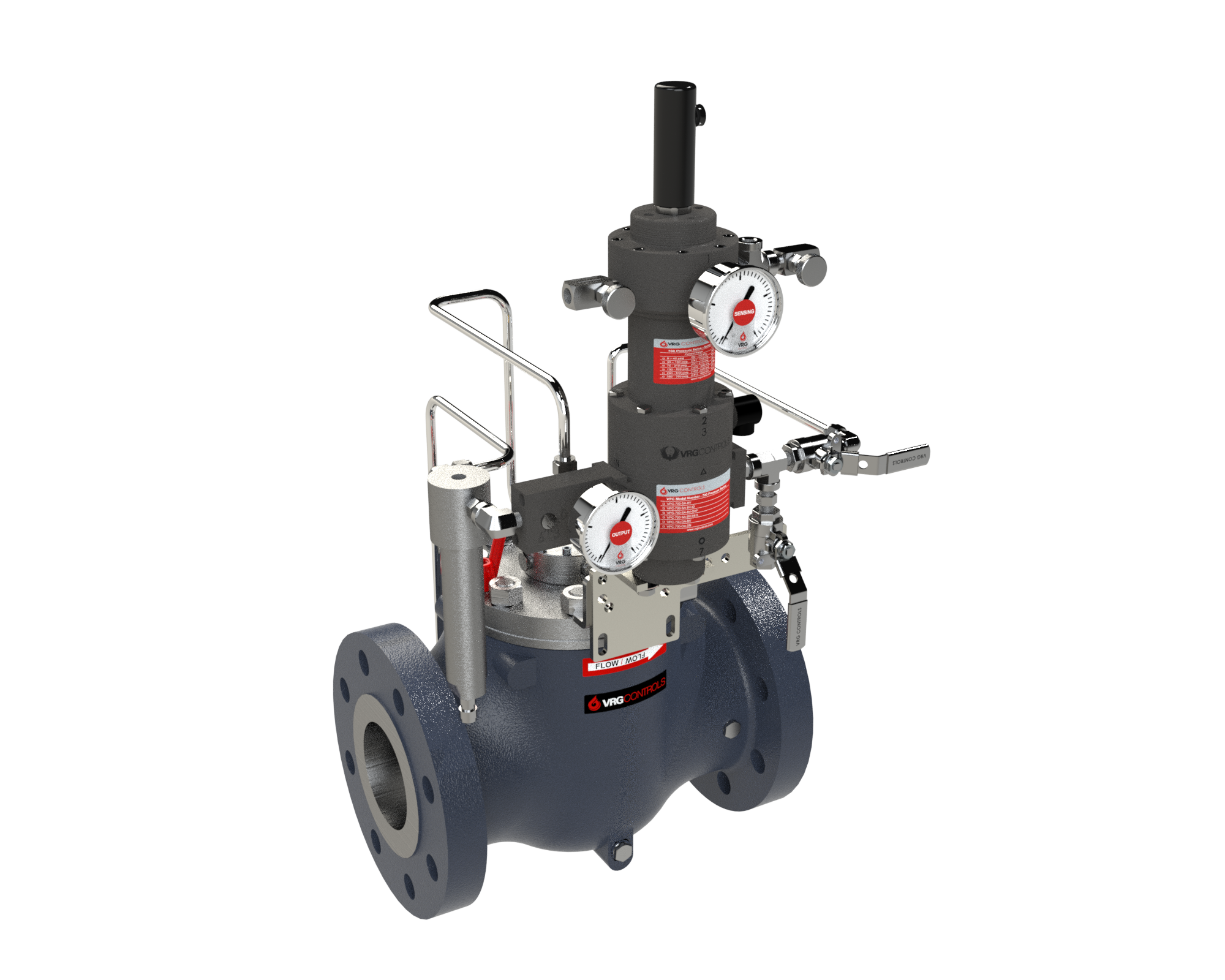 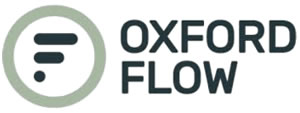 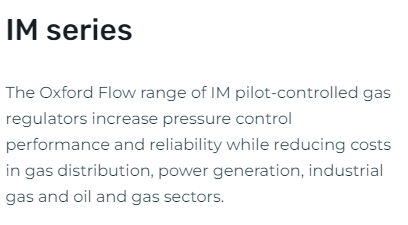 IM Series Wafer Style Regulators
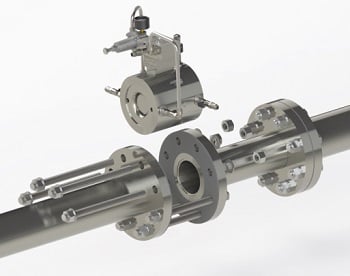 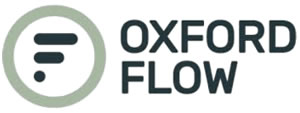 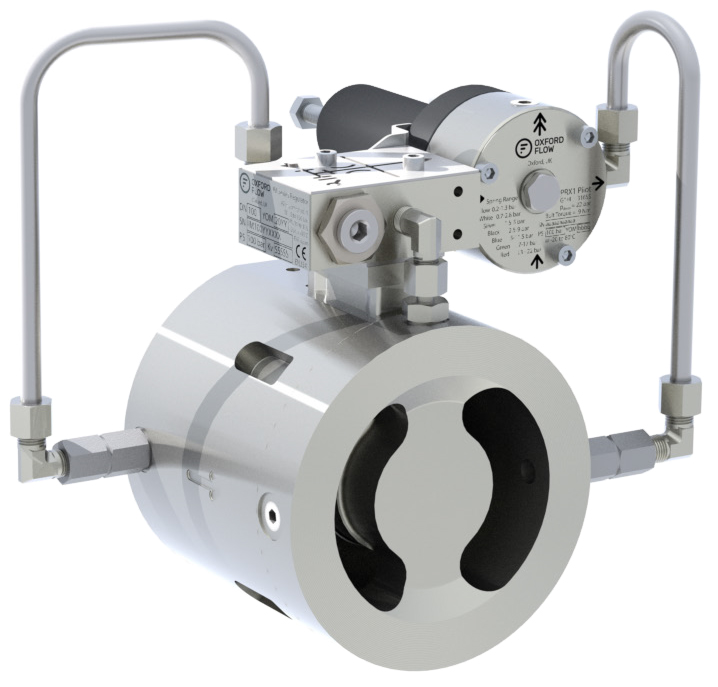 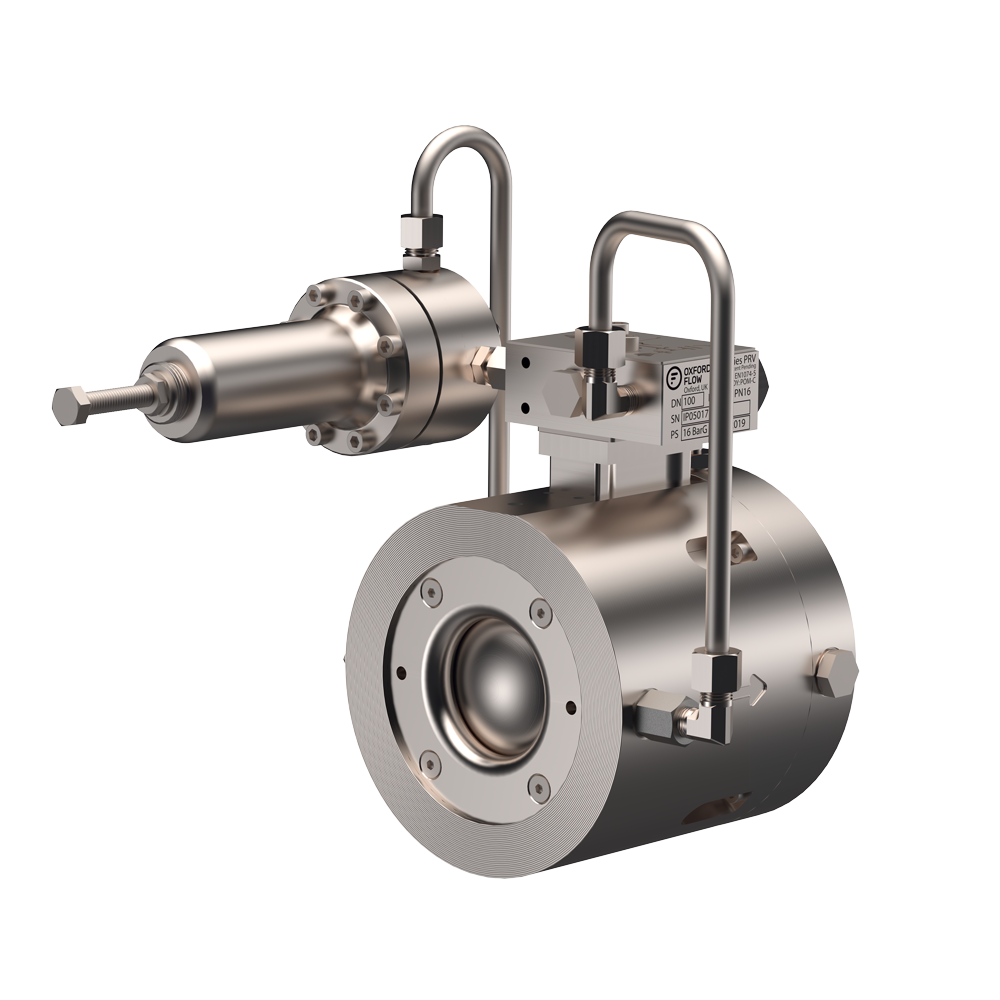 IHF Series Cartridge Style Regulators
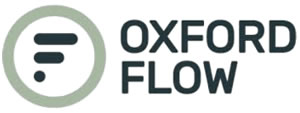 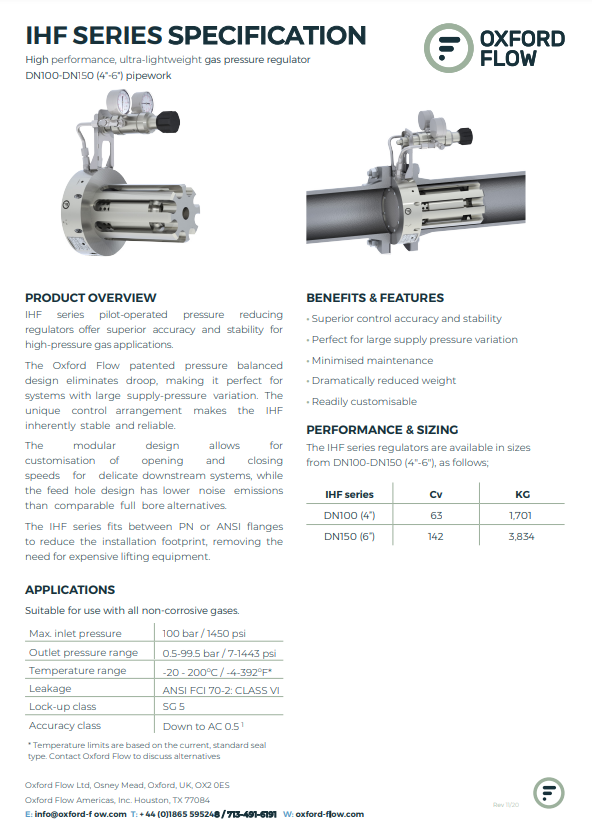 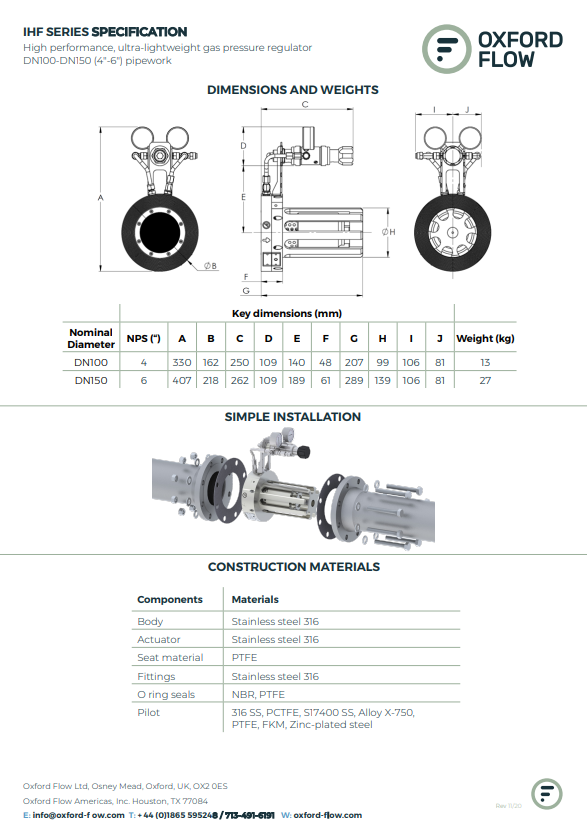 IHF Series Cartridge Style Regulators
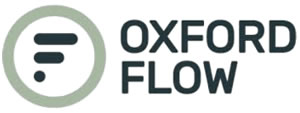 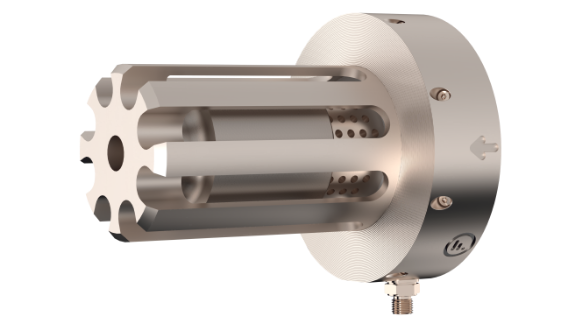 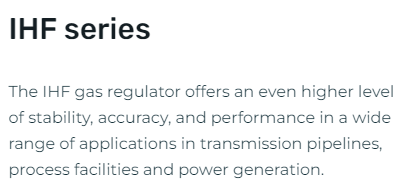 ES Axial Control Valve
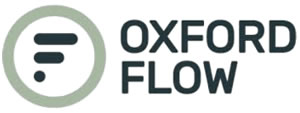 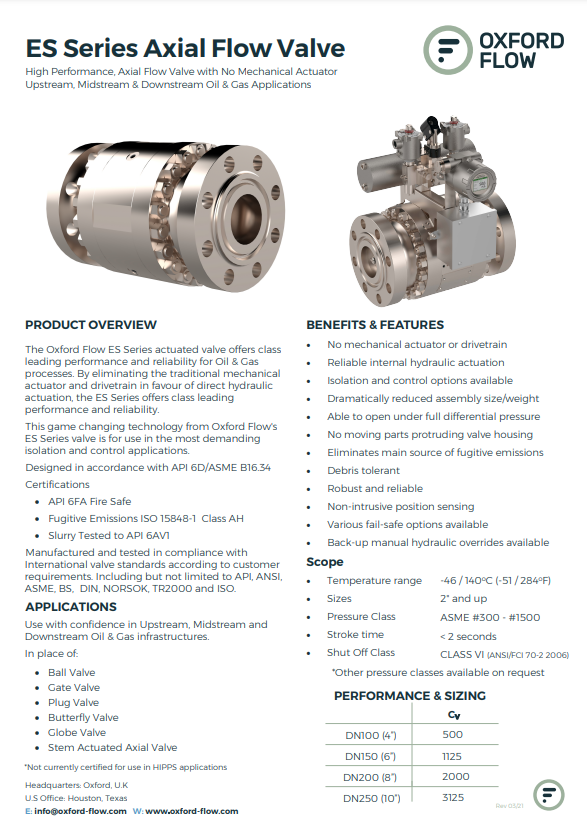 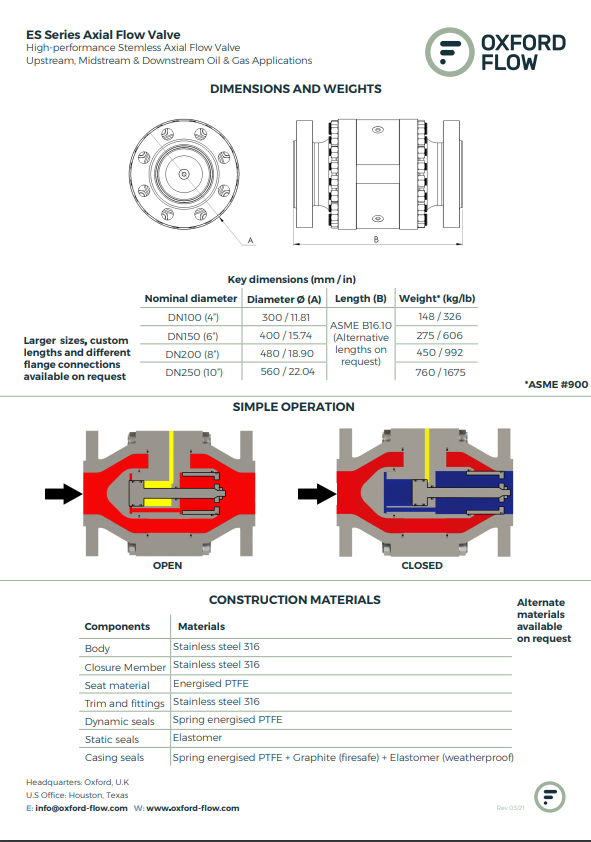 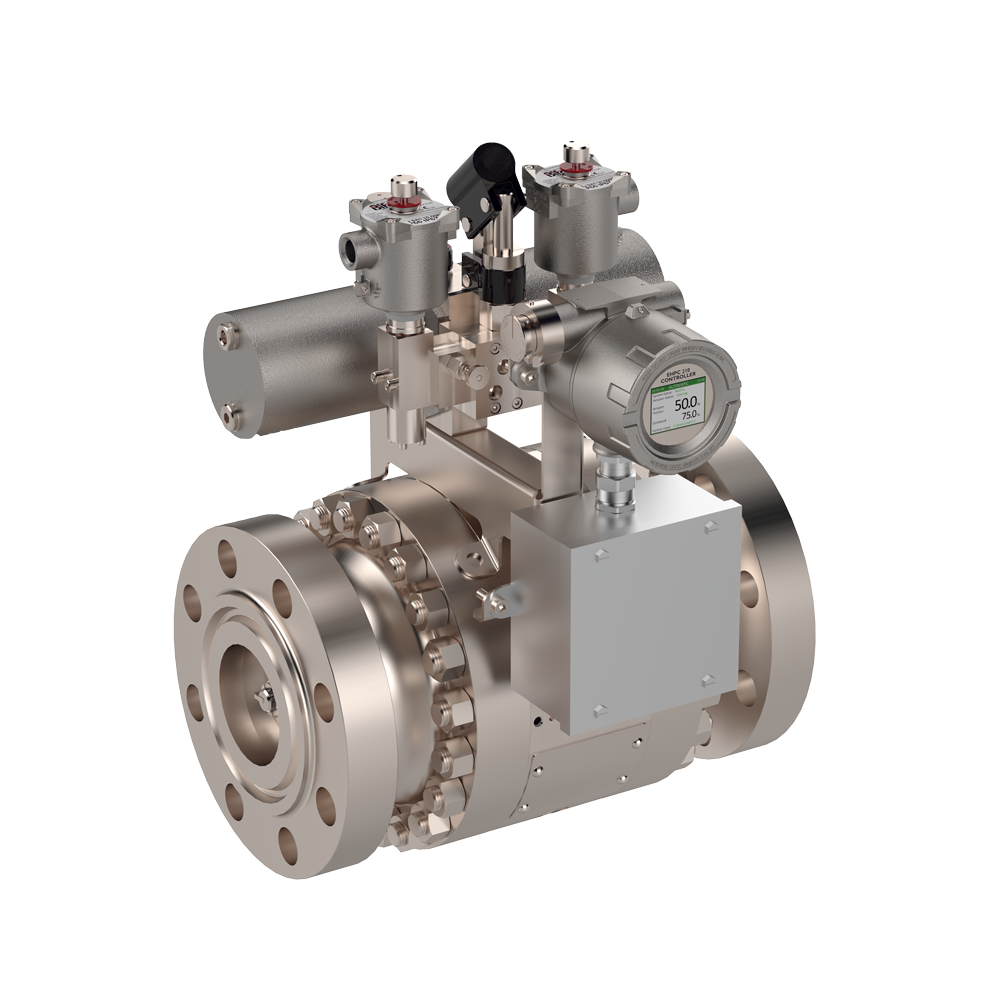 ES Axial Control Valve
RED
CIRCLE
VALVE CONTROLER
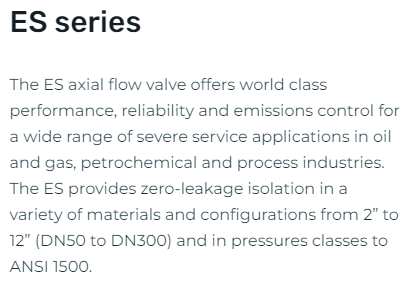 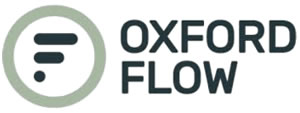 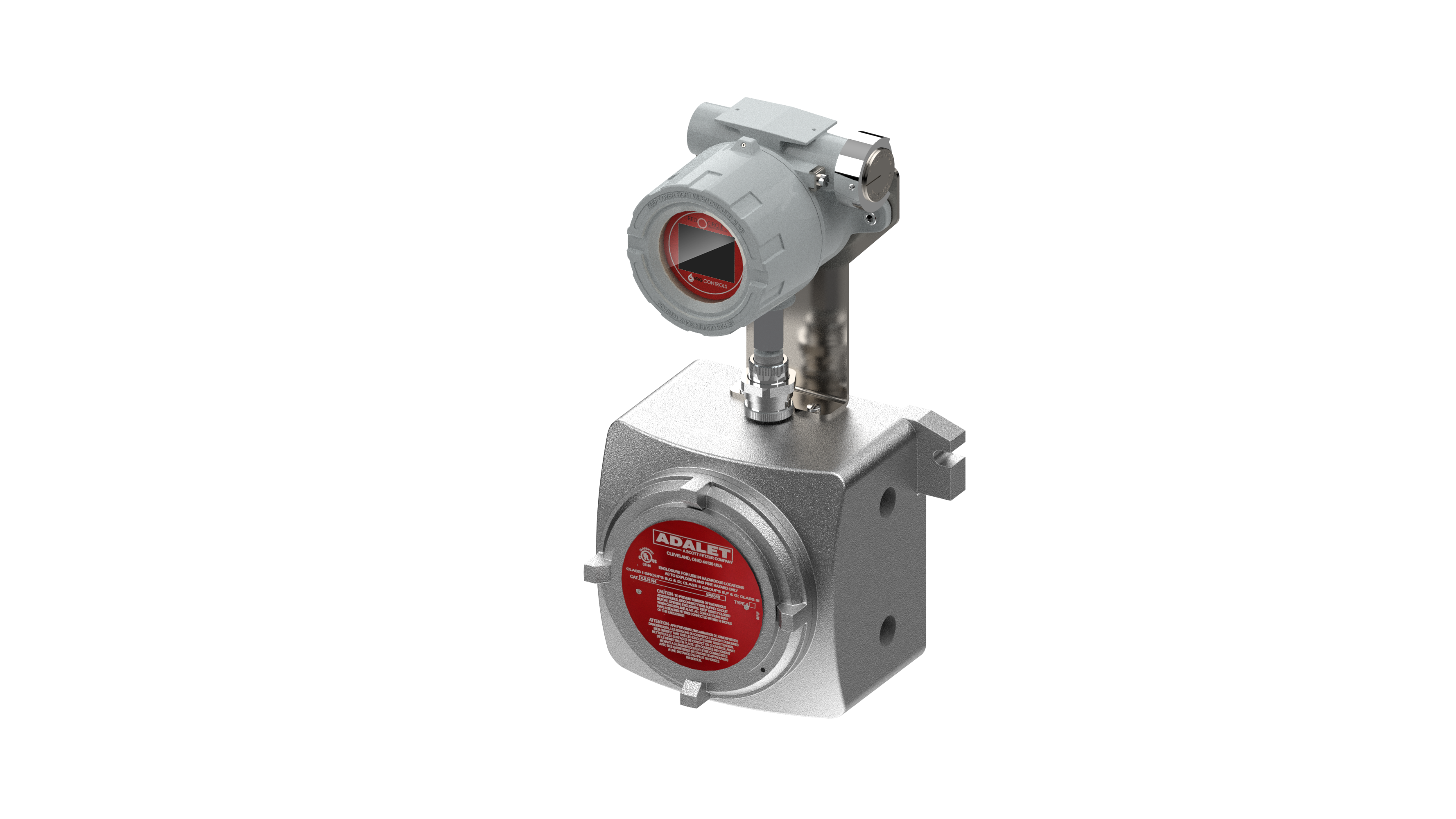 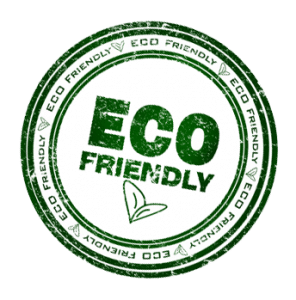 14 IN Axial Type Liquid Surge Reliever
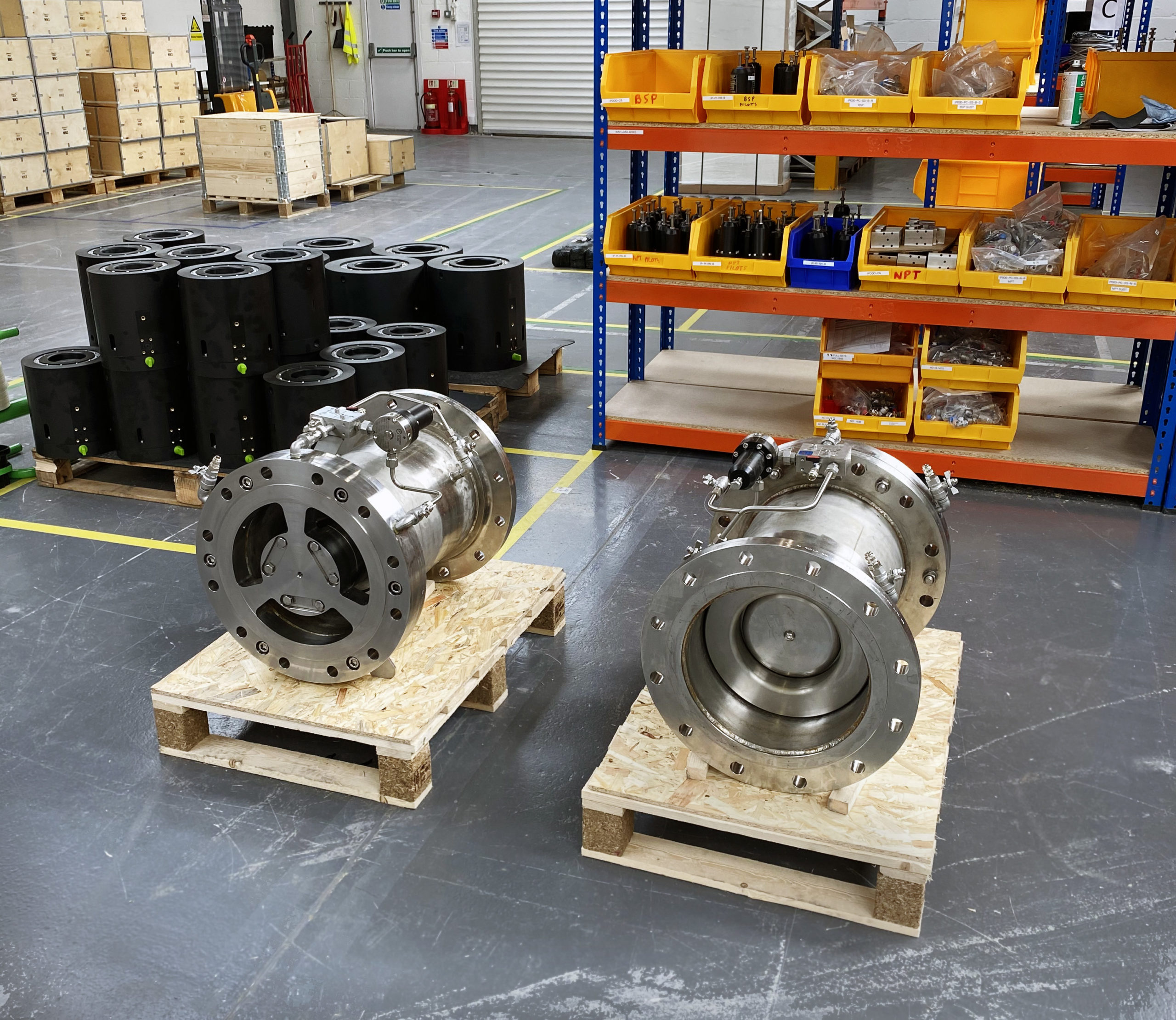 Our Contact Information
VRG Controls, LLC
Toll-Free: +844-FLOW-VRG (USA & CANADA)
e-Mail: Sales@VRGControls.com
www.VRGControls.com

VRG Controls, LLC
1199 Flex Court, Unit B
Lake Zurich, Illinois 60047 USA
 




VRG Controls, LLC
Solutions for Natural Gas!
Follow Us:
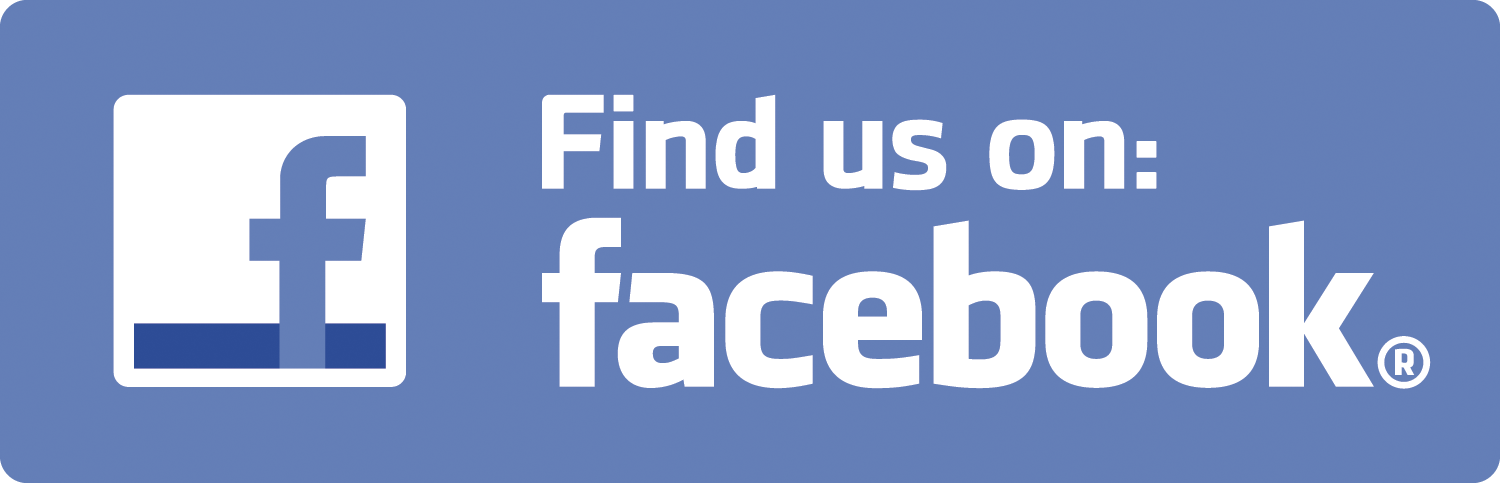 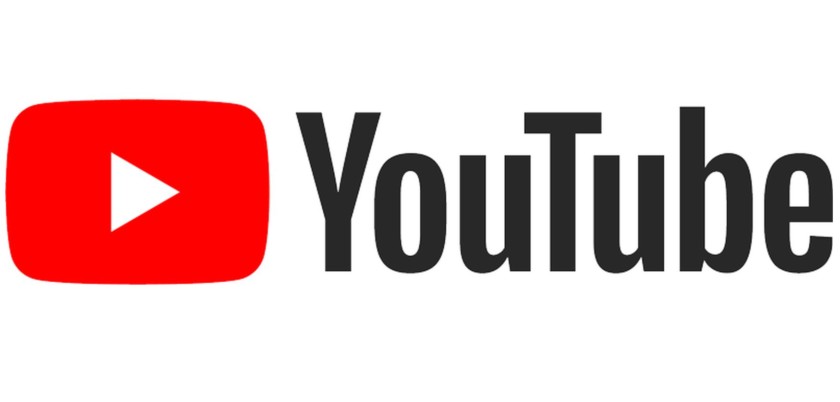 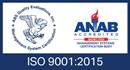 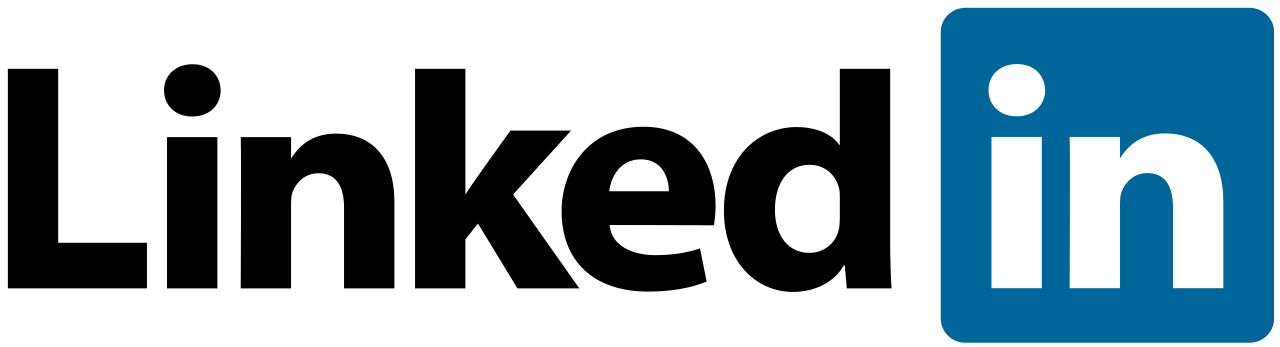